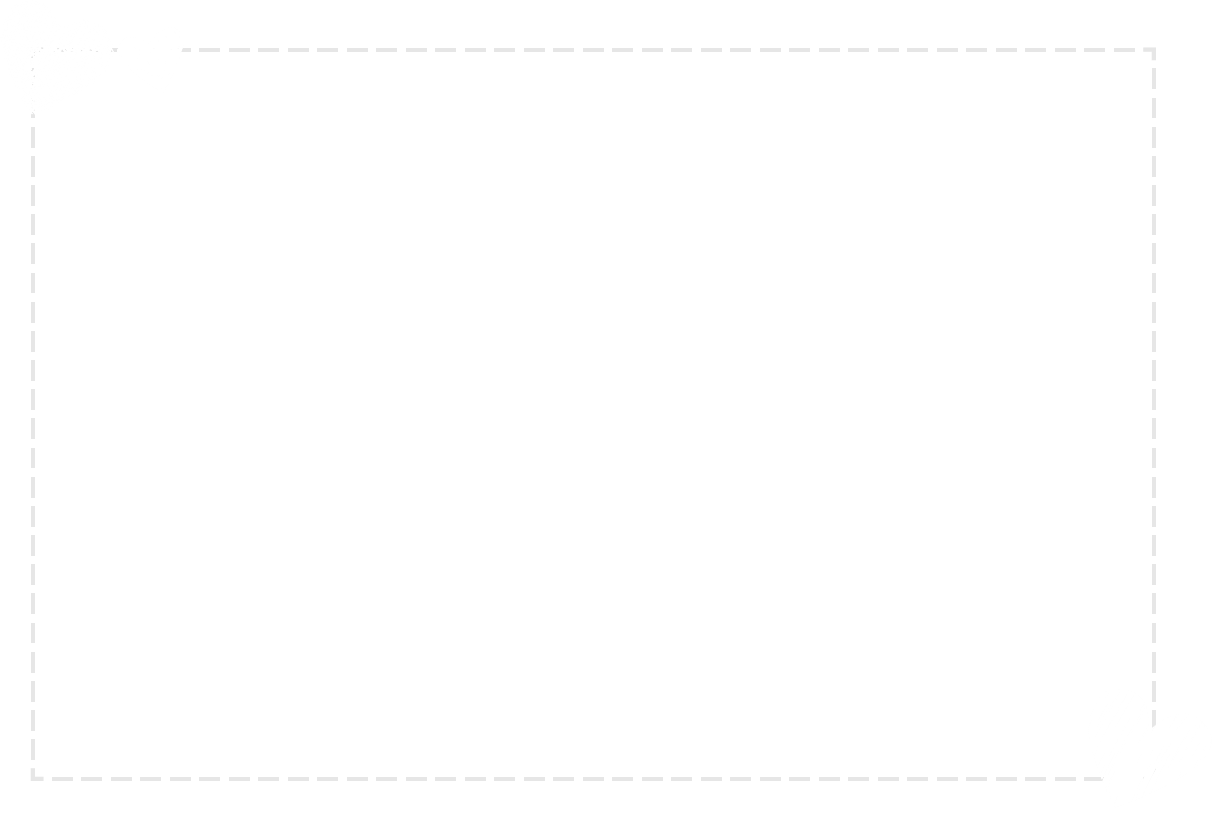 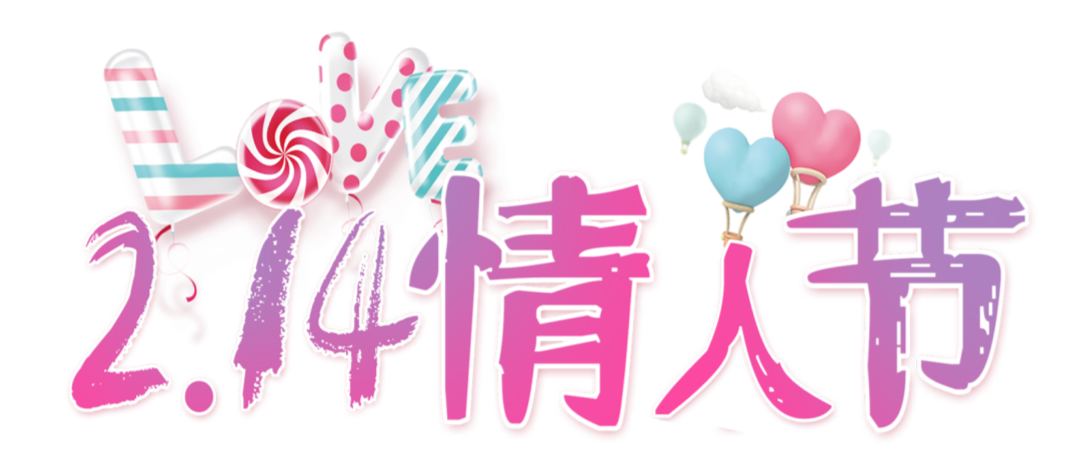 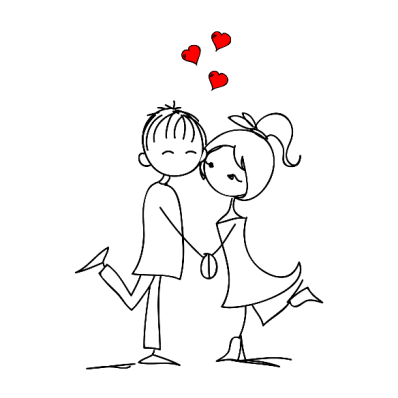 适用于公司策划/表白活动/浪漫求婚
策划人：xx
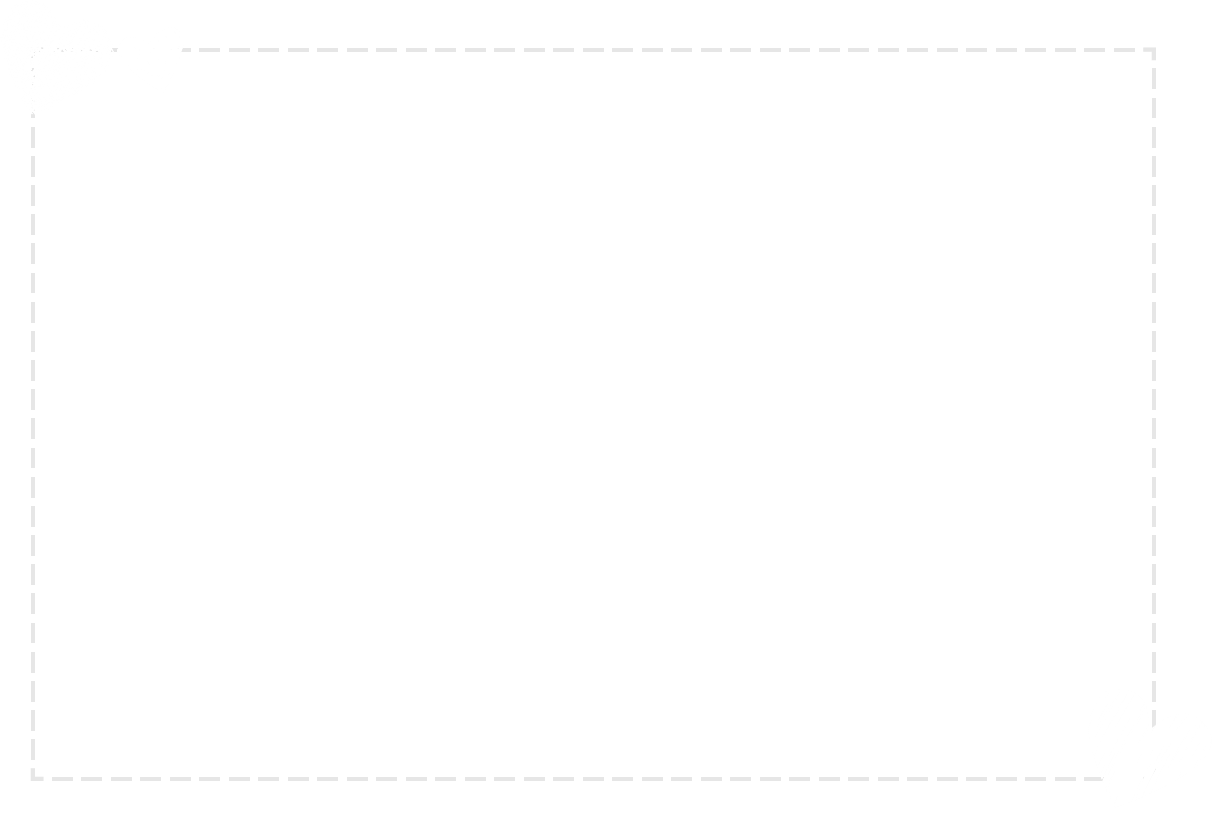 目录
活动整体思路
01
活动内容构成
02
活动运作方式
03
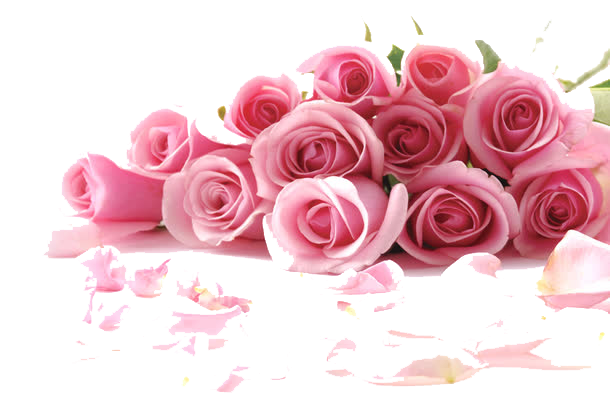 问题及细节把握
04
活动经费预算
05
活动效果评估
06
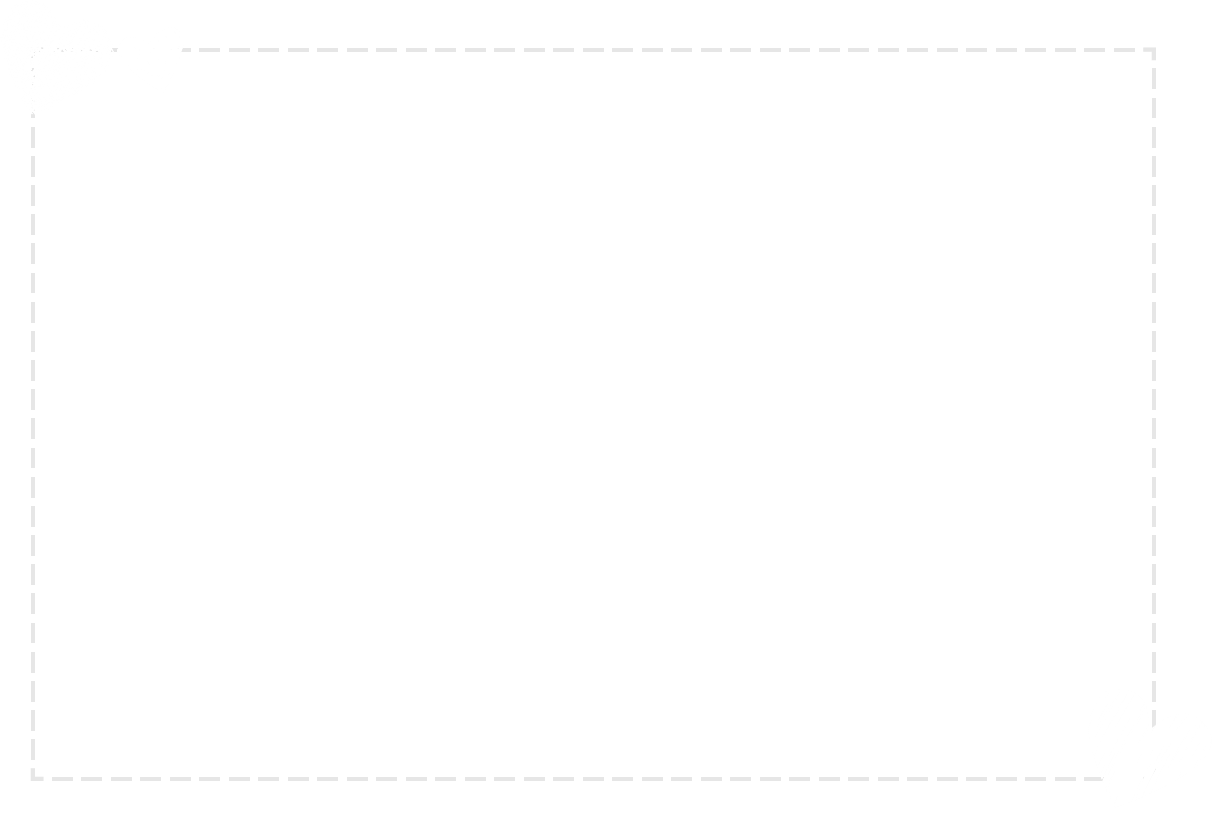 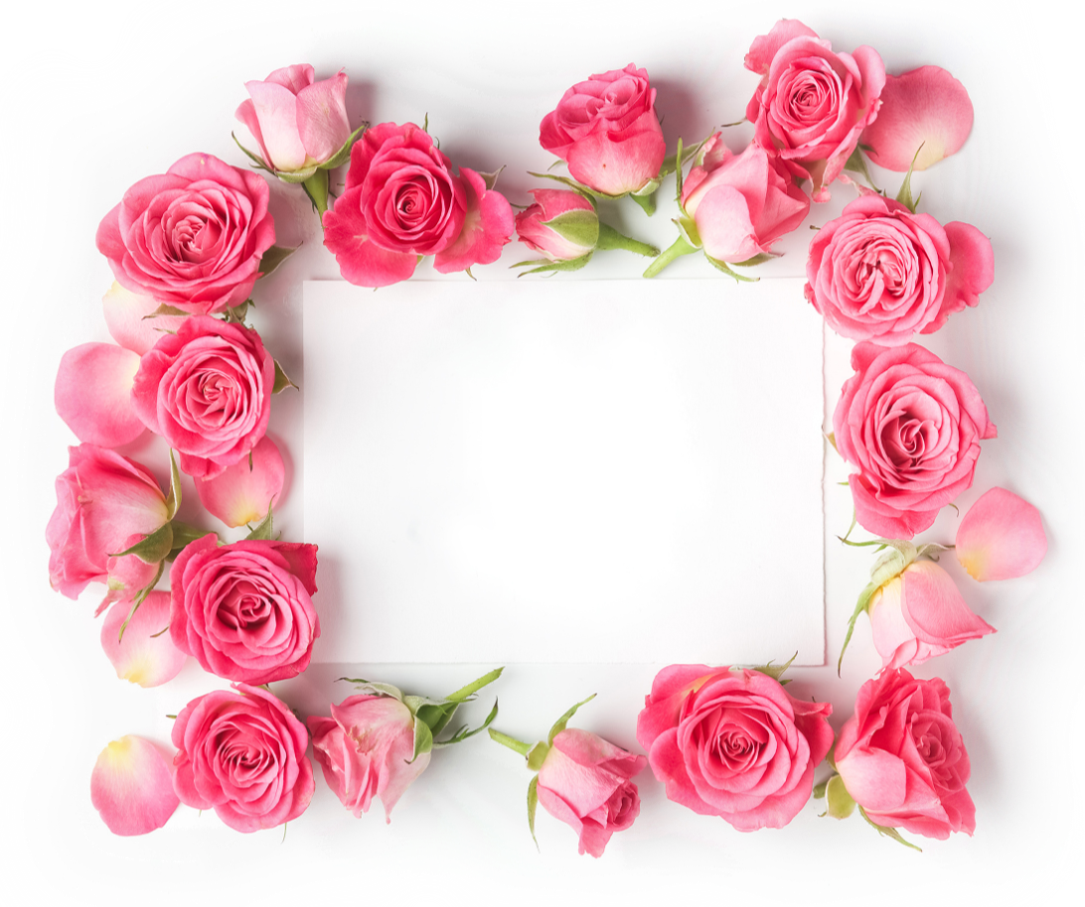 PART ONE
活动整体思路
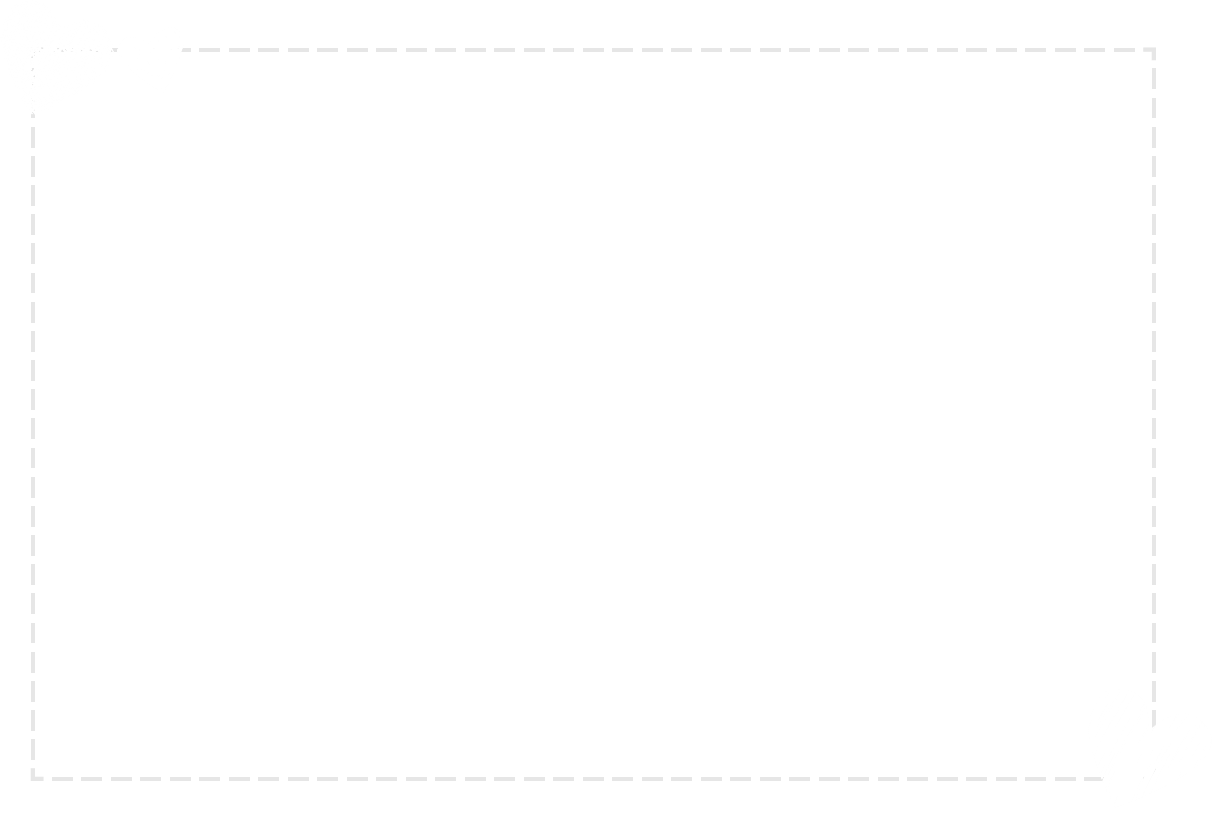 活动整体思路
01
01
02
添加标题
添加标题
添加文本添加文本添加文本添加文本添加文本添加文本
添加文本添加文本添加文本添加文本添加文本添加文本
03
04
添加标题
添加标题
添加文本添加文本添加文本添加文本添加文本添加文本
添加文本添加文本添加文本添加文本添加文本添加文本
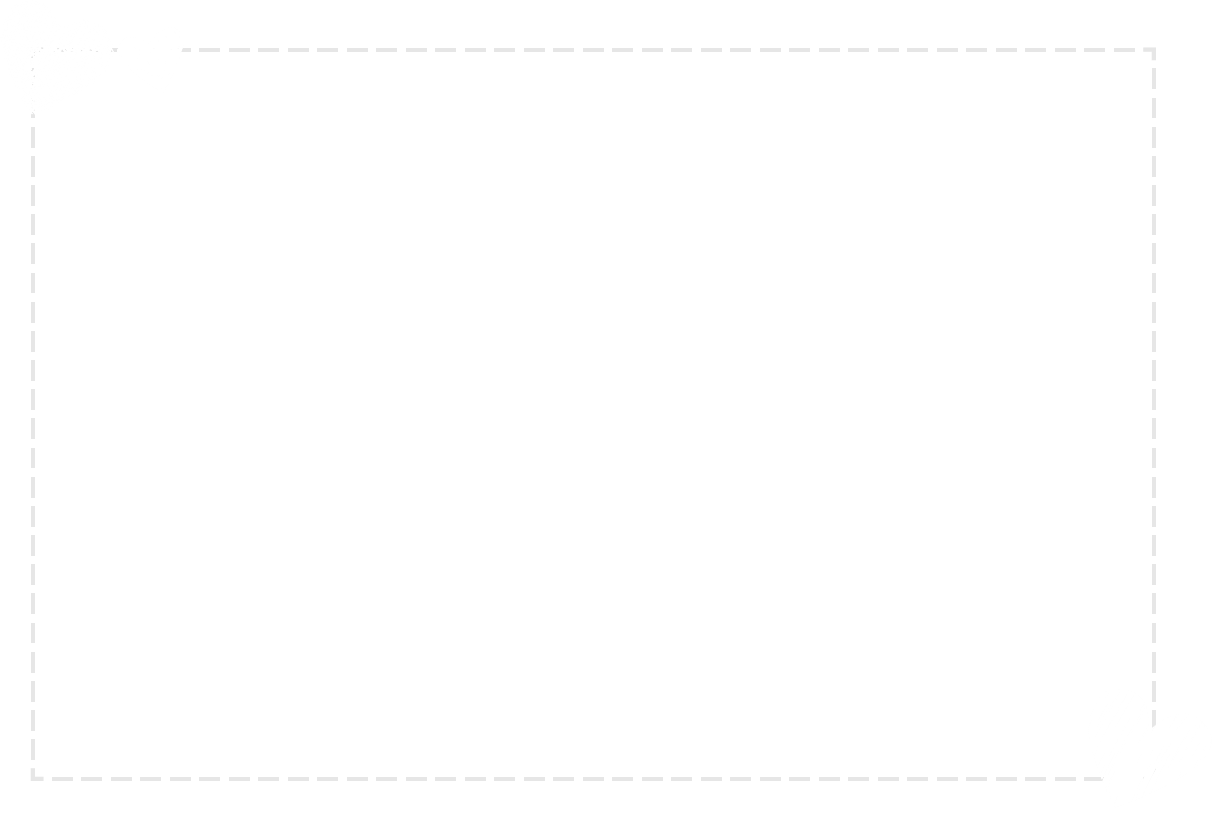 活动整体思路
01
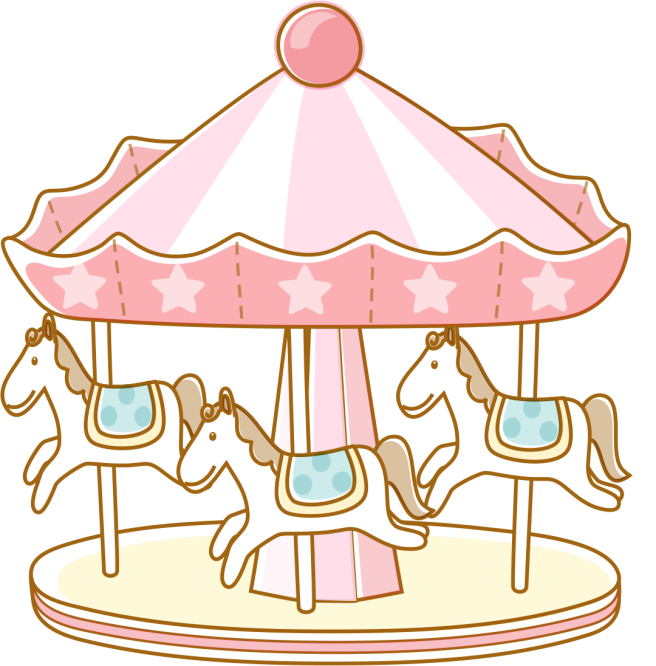 01
添加标题
添加文本添加文本添加文本添加文本添加文本添加文本
02
添加标题
添加文本添加文本添加文本添加文本添加文本添加文本
03
添加标题
添加文本添加文本添加文本添加文本添加文本添加文本
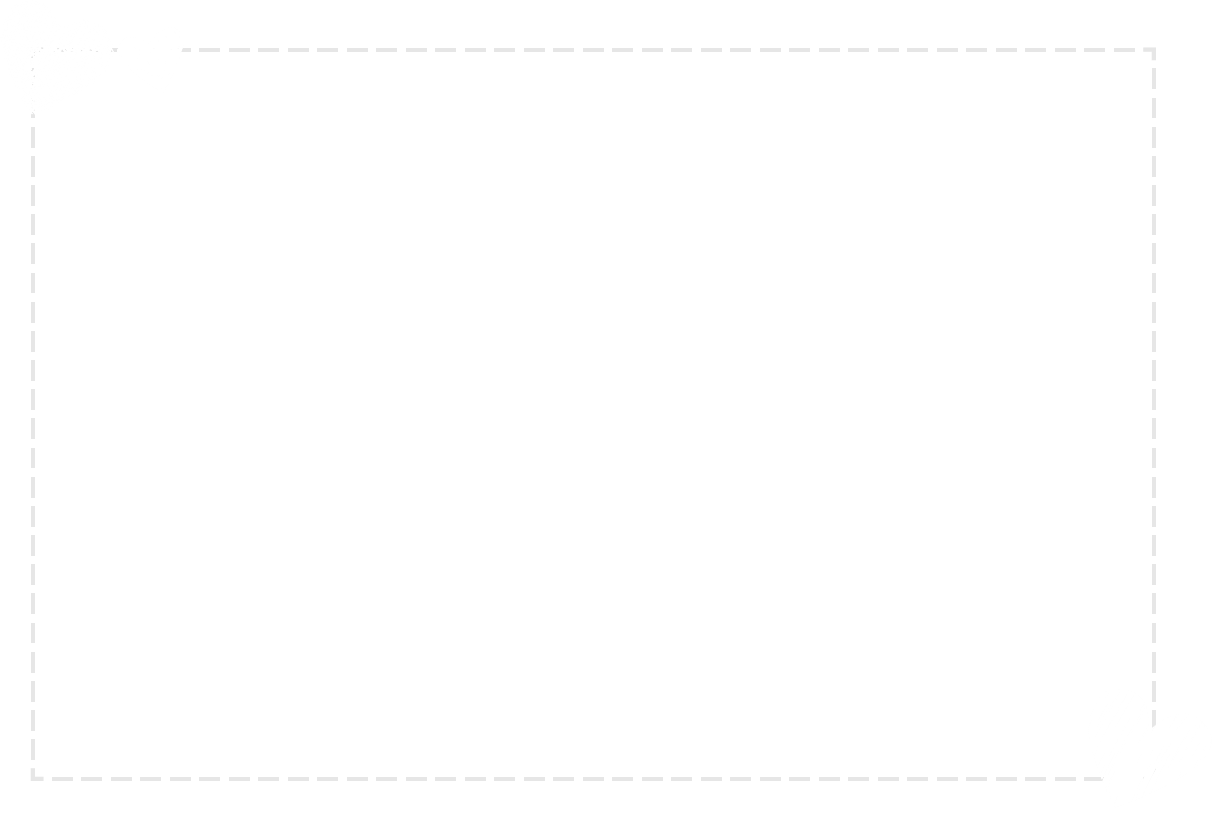 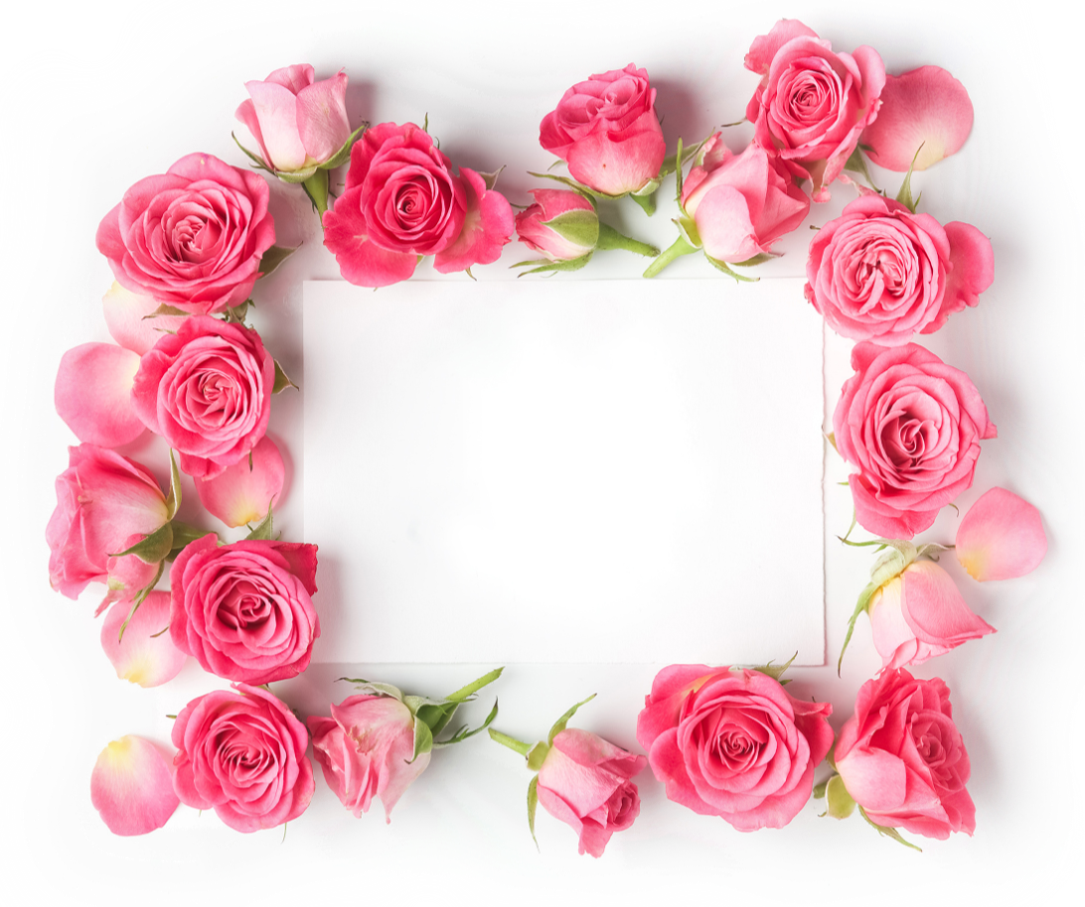 PART TWO
活动内容构成
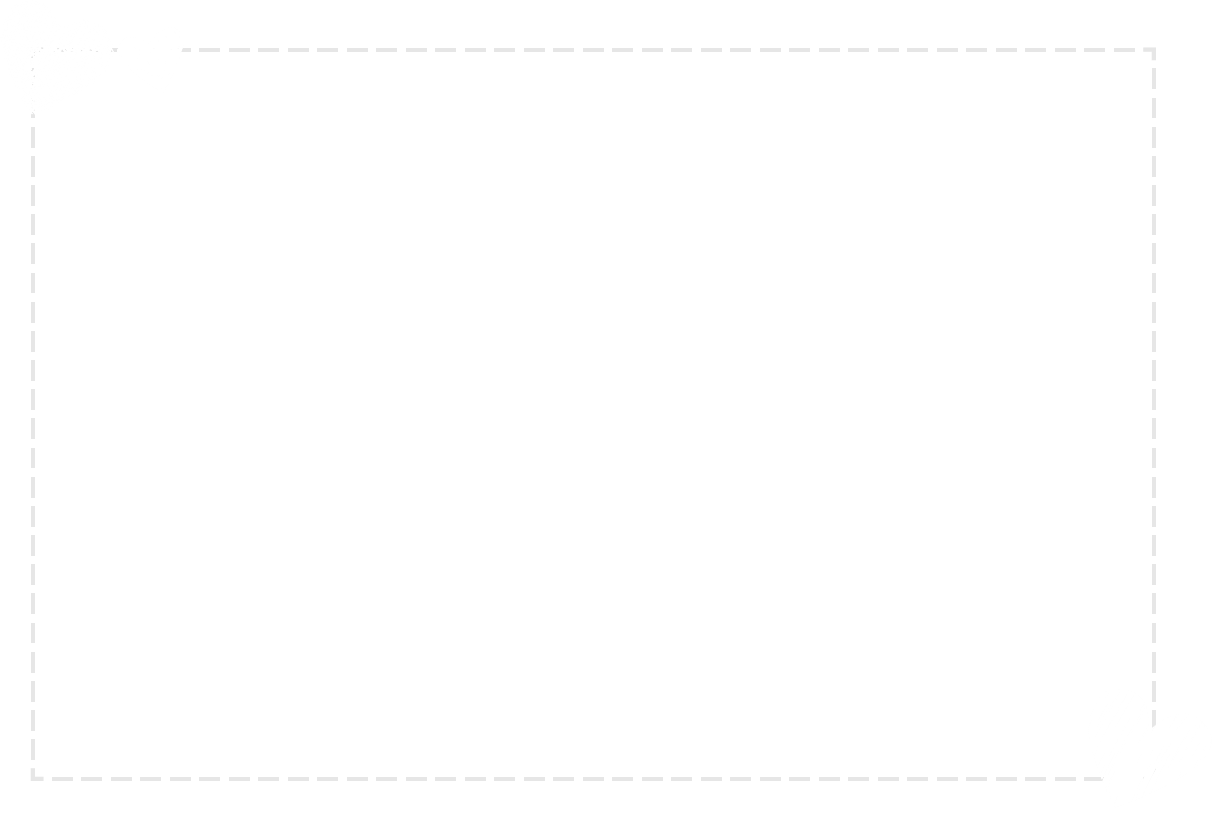 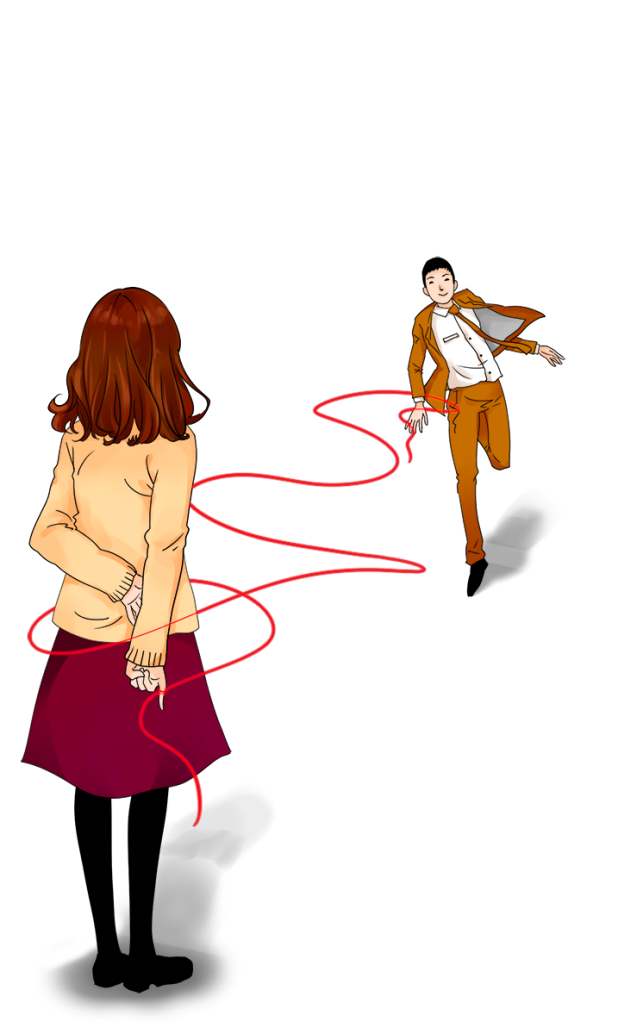 活动构成内容
02
01
添加标题
添加文本添加文本添加文本添加文本添加文本添加文本
02
添加标题
添加文本添加文本添加文本添加文本添加文本添加文本
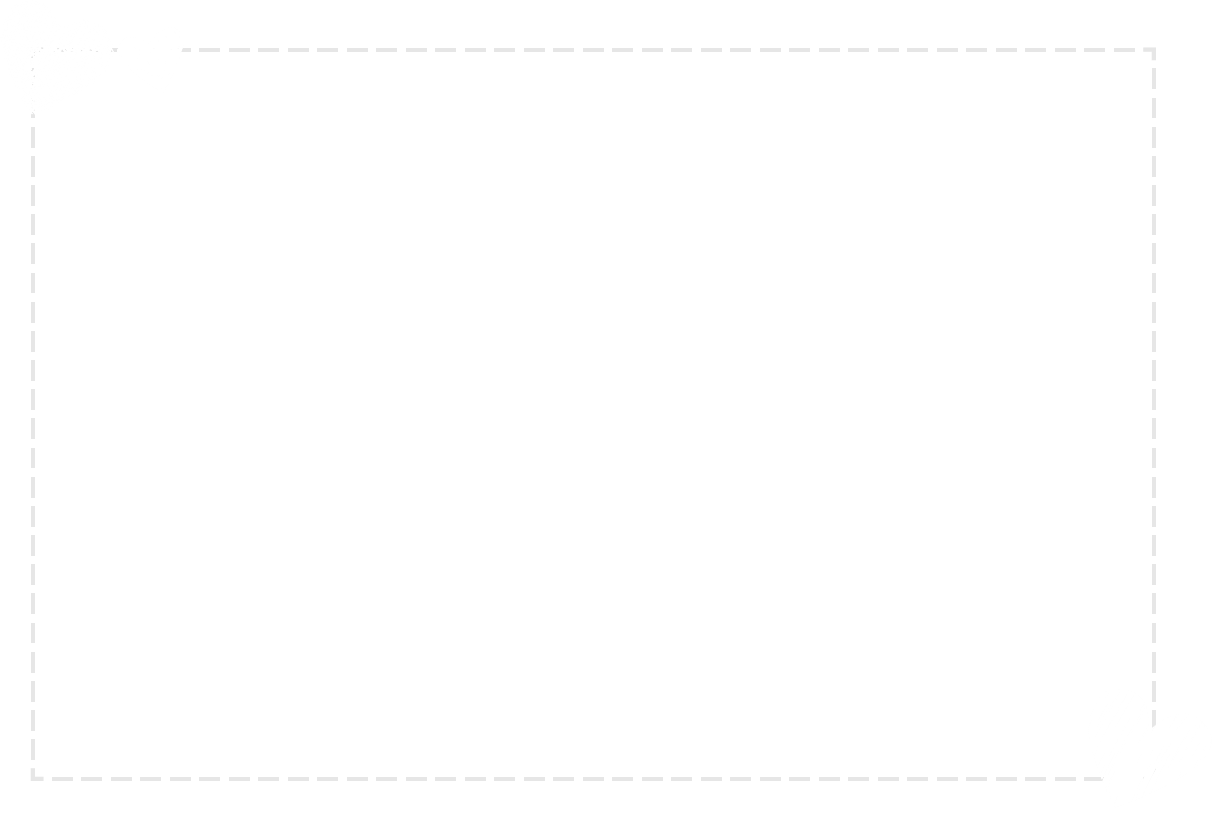 活动构成内容
02
9%
12%

37%



25%
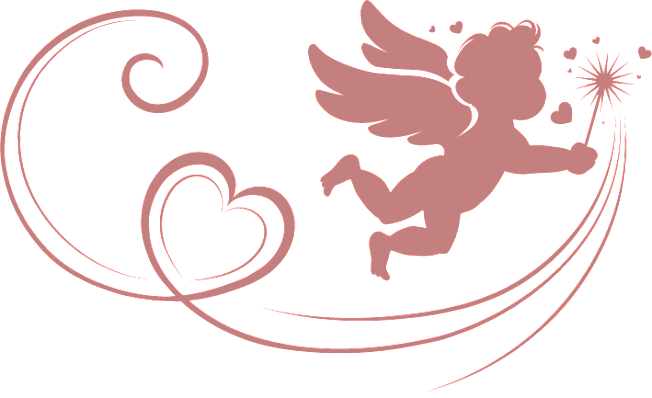 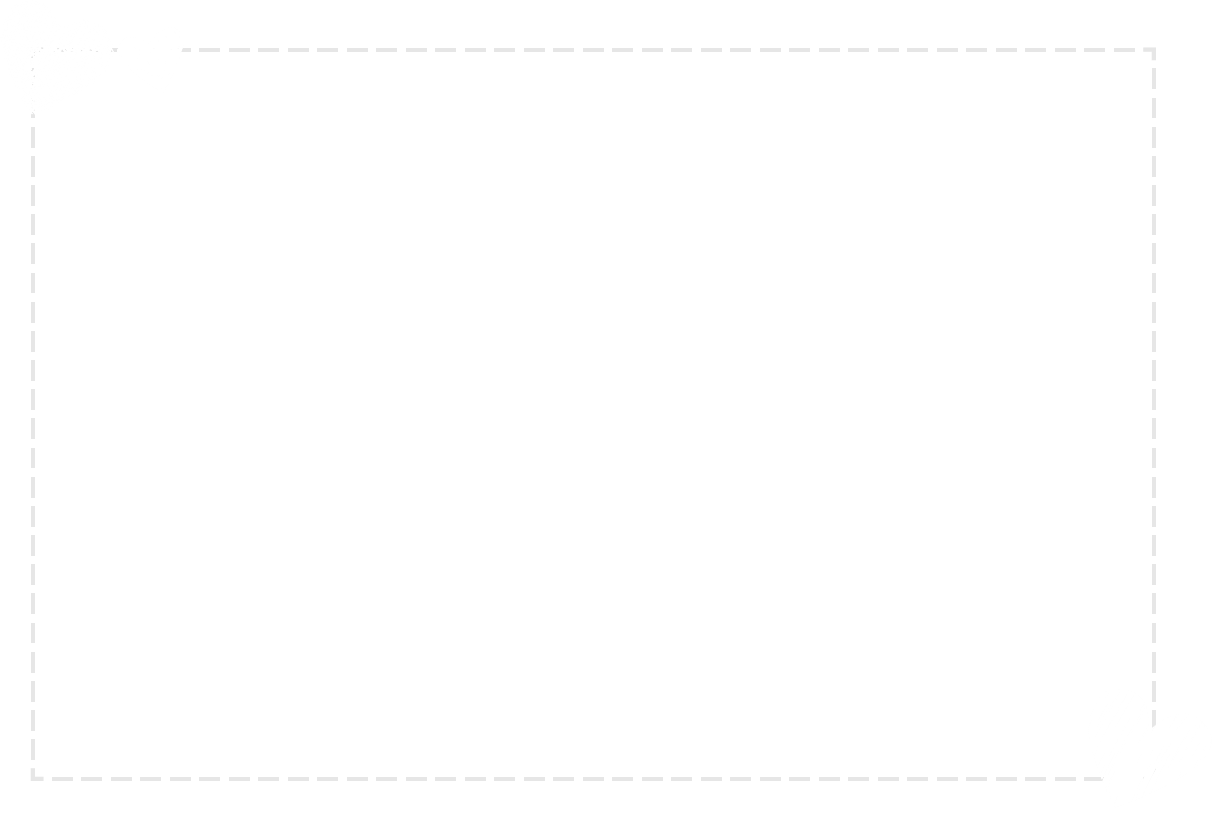 活动构成内容
02
01
添加标题
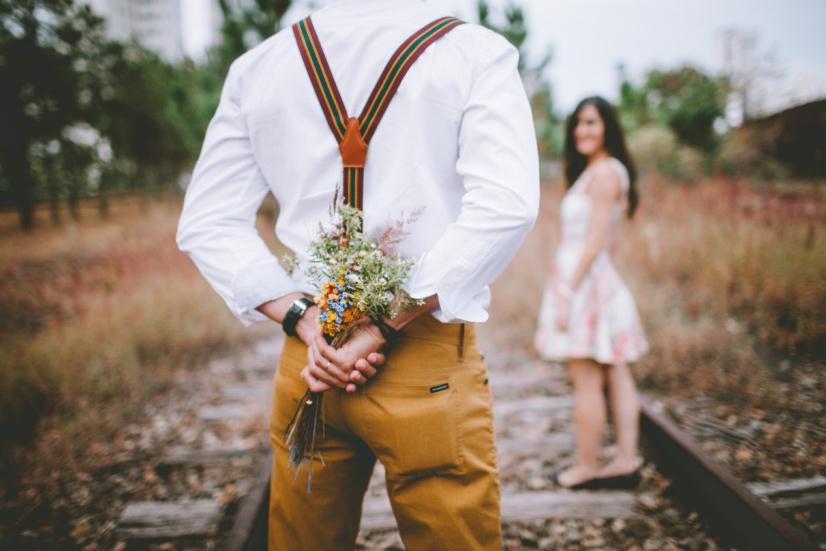 添加文本添加文本添加文本添加文本添加文本添加文本
02
添加标题
添加文本添加文本添加文本添加文本添加文本添加文本
03
添加标题
添加文本添加文本添加文本添加文本添加文本添加文本
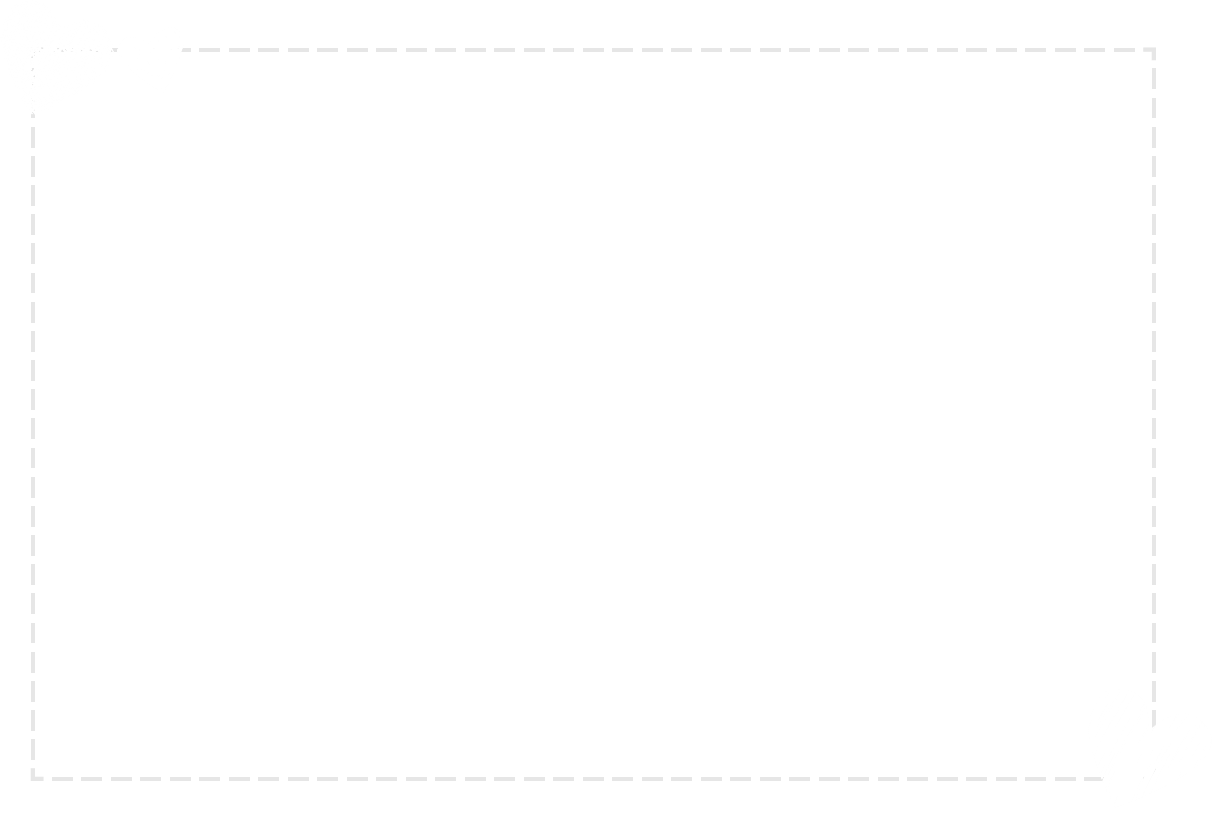 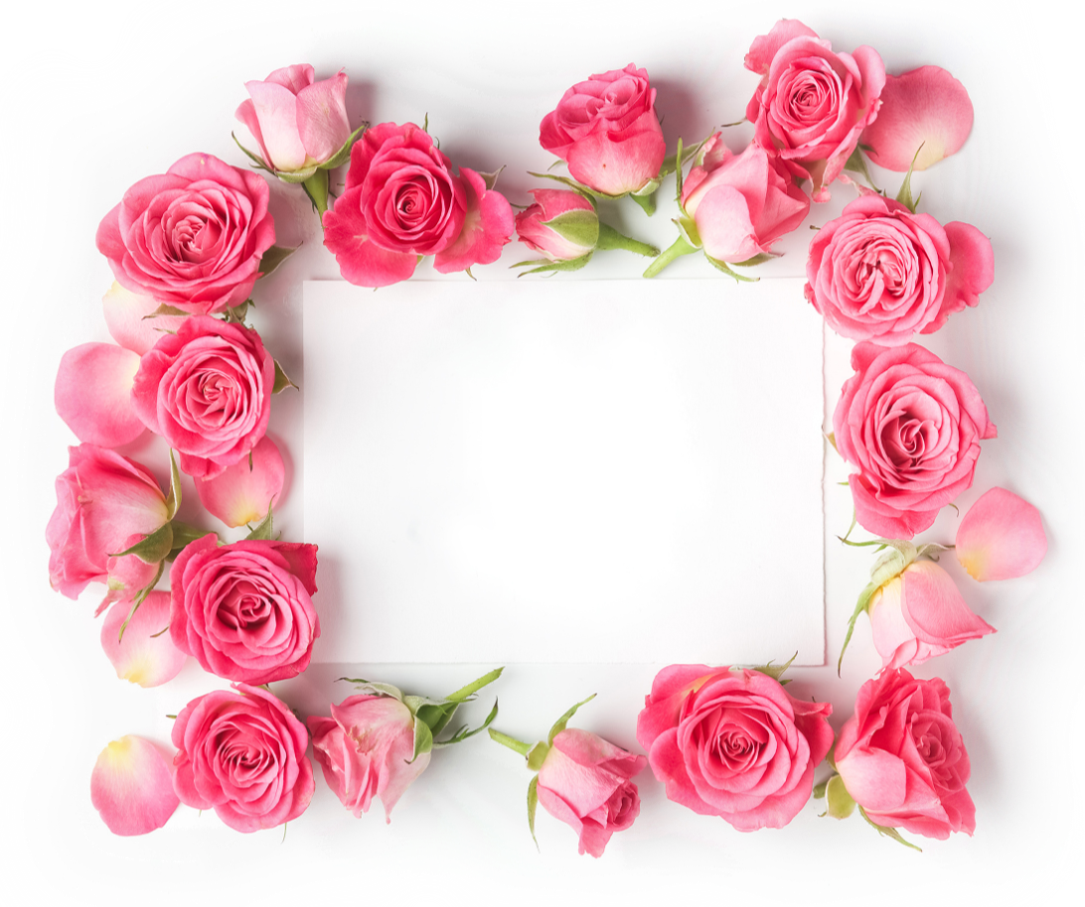 PART THREE
活动运作方式
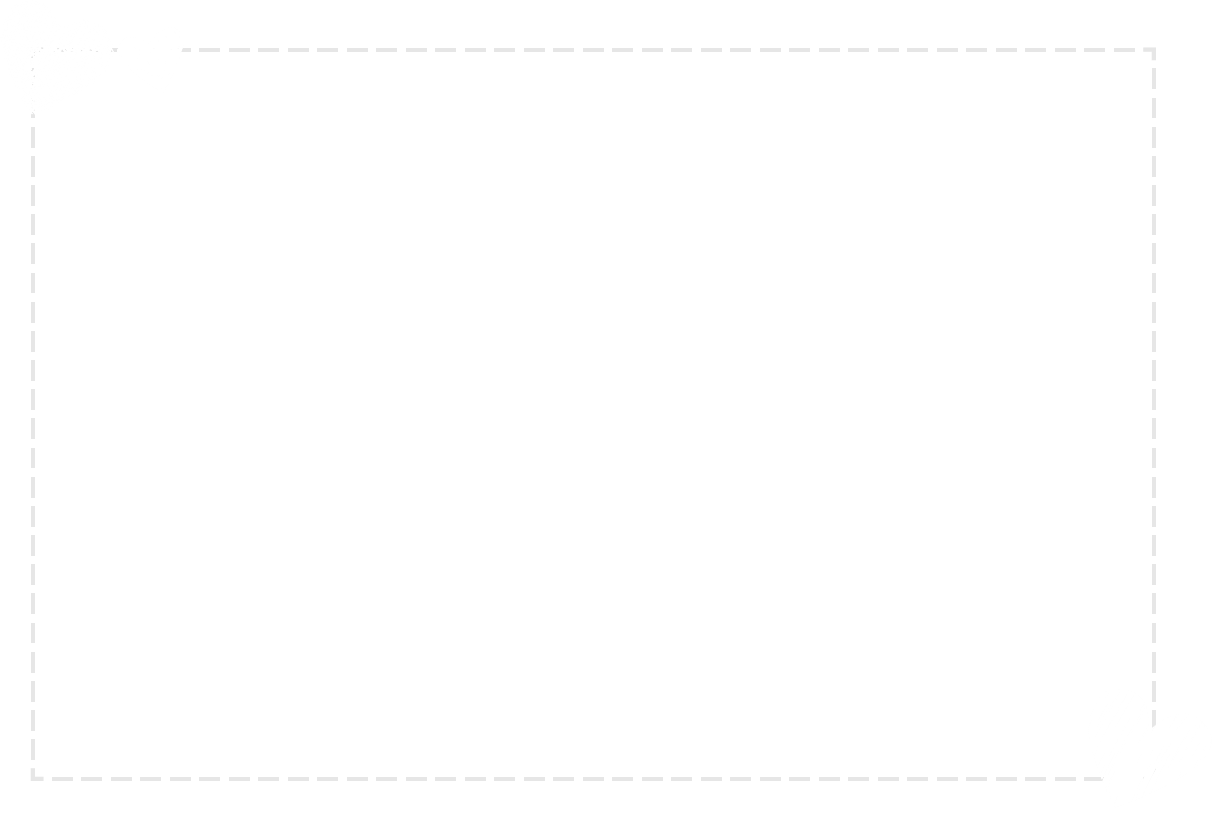 活动运作方式
03
01
03
添加标题
添加标题
添加文本添加文本添加文本添加文本添加文本添加文本
添加文本添加文本添加文本添加文本添加文本添加文本
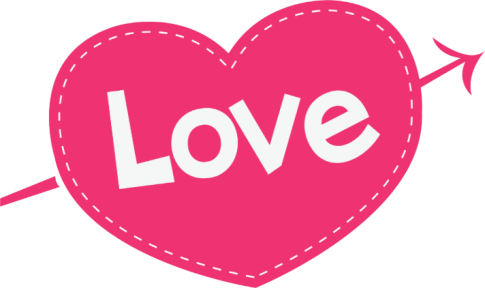 02
04
添加标题
添加标题
添加文本添加文本添加文本添加文本添加文本添加文本
添加文本添加文本添加文本添加文本添加文本添加文本
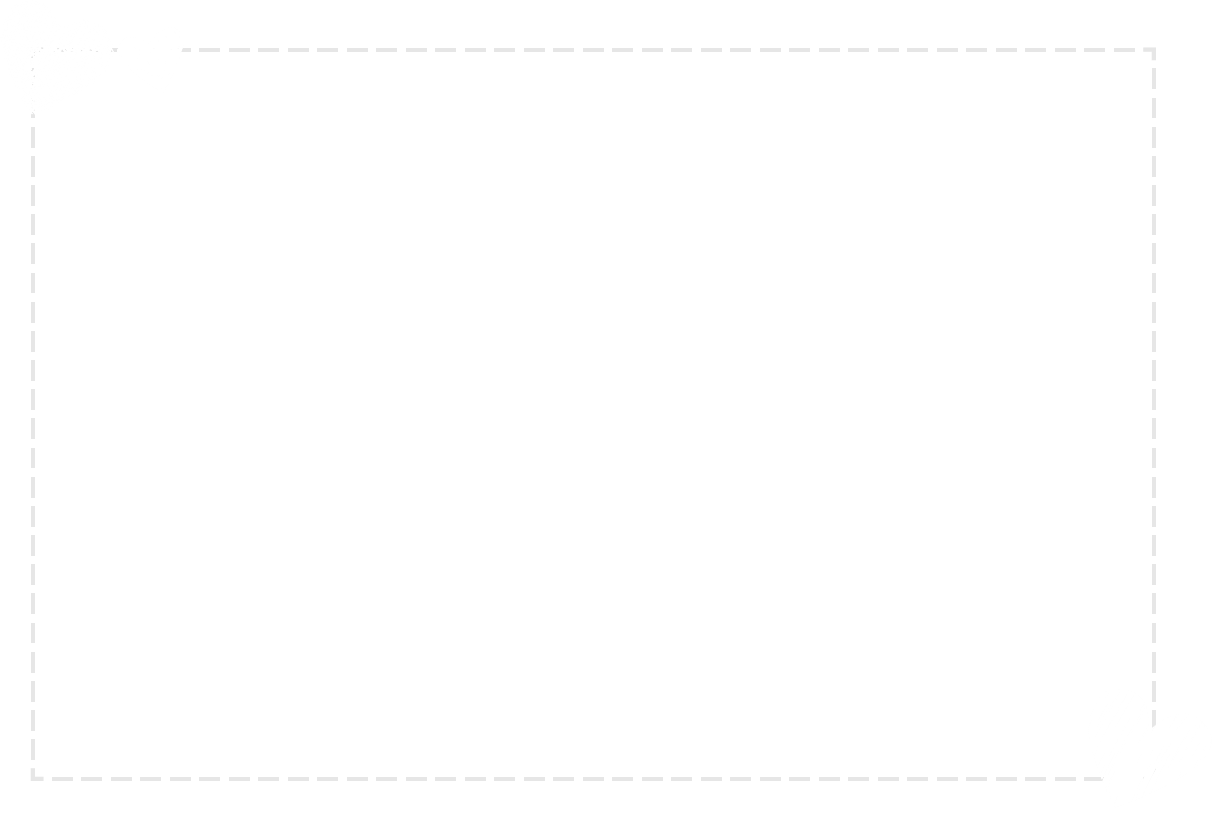 活动运作方式
03
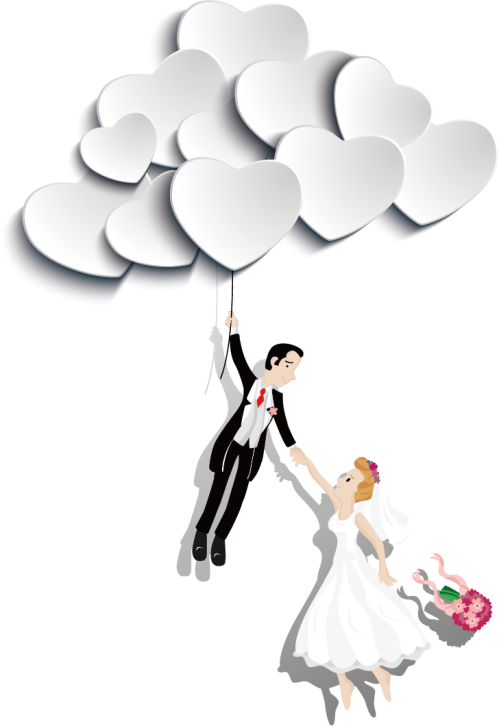 01
添加标题
添加文本添加文本添加文本添加文本添加文本添加文本
02
添加标题
添加文本添加文本添加文本添加文本添加文本添加文本
03
添加标题
添加文本添加文本添加文本添加文本添加文本添加文本
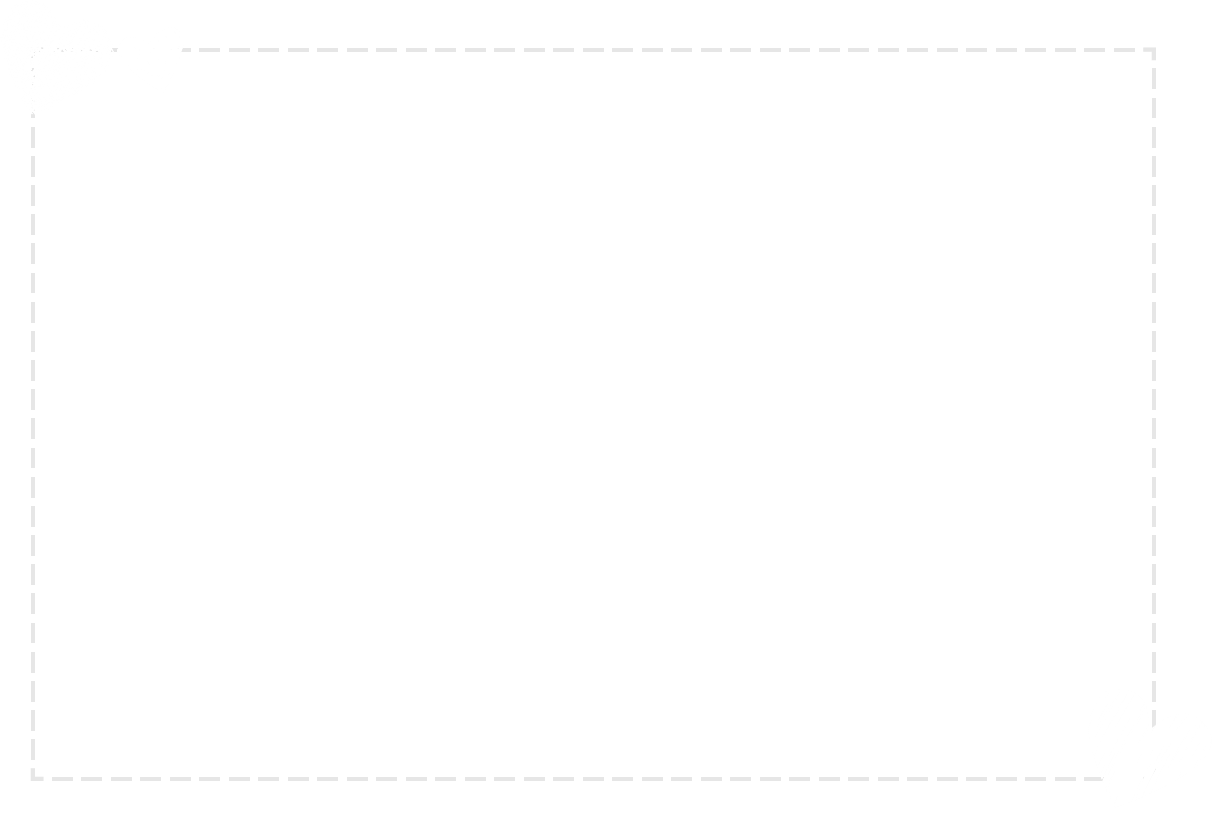 活动运作方式
03
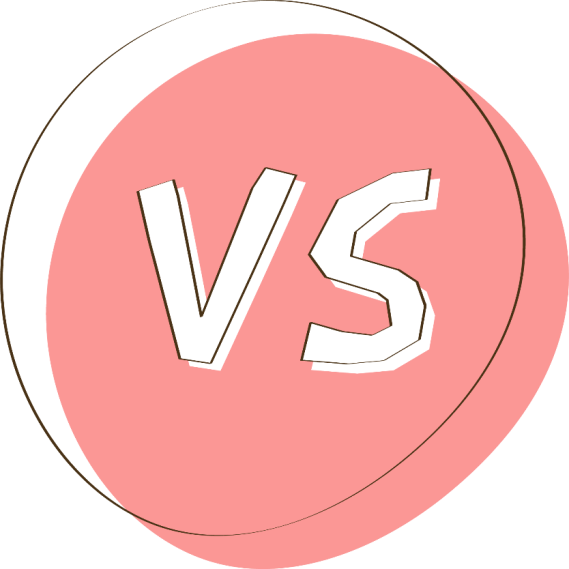 01
02
添加标题
添加标题
添加文本添加文本添加文本添加文本添加文本添加文本
添加文本添加文本添加文本添加文本添加文本添加文本
03
04
添加标题
添加标题
添加文本添加文本添加文本添加文本添加文本添加文本
添加文本添加文本添加文本添加文本添加文本添加文本
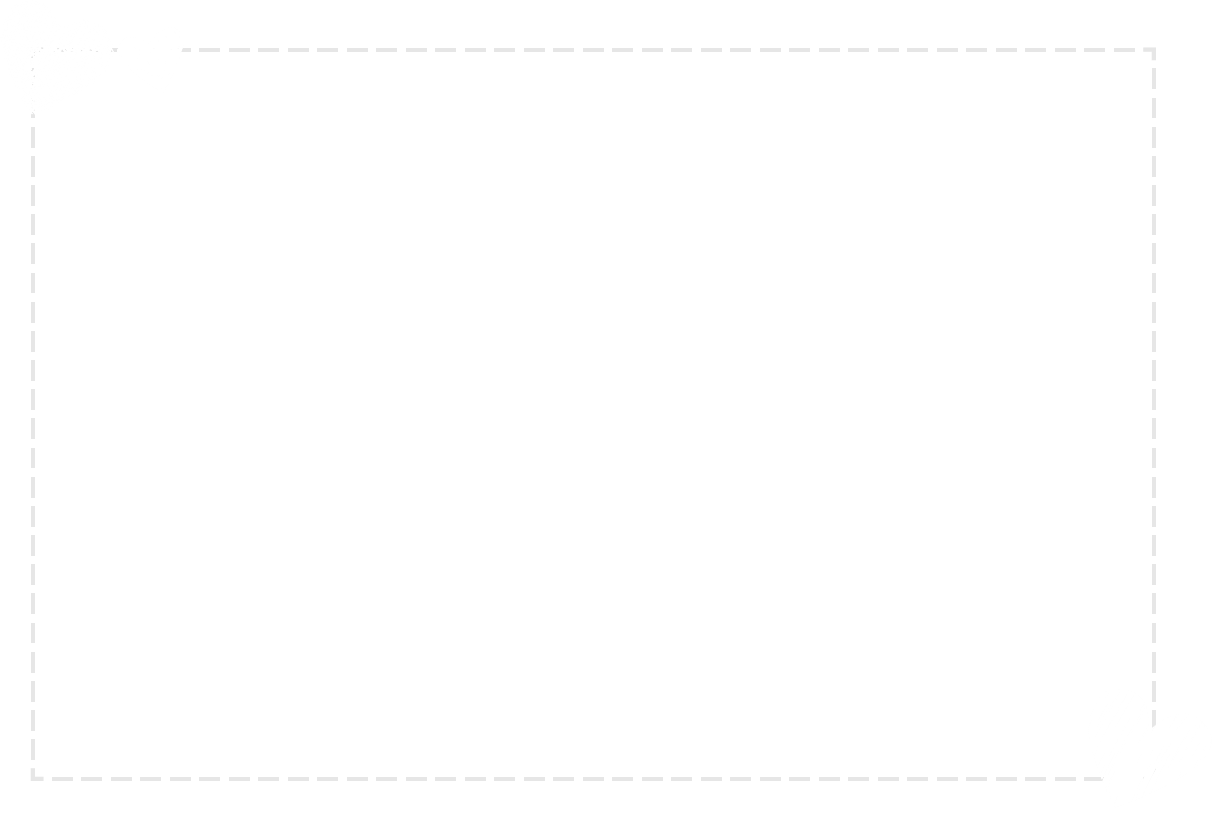 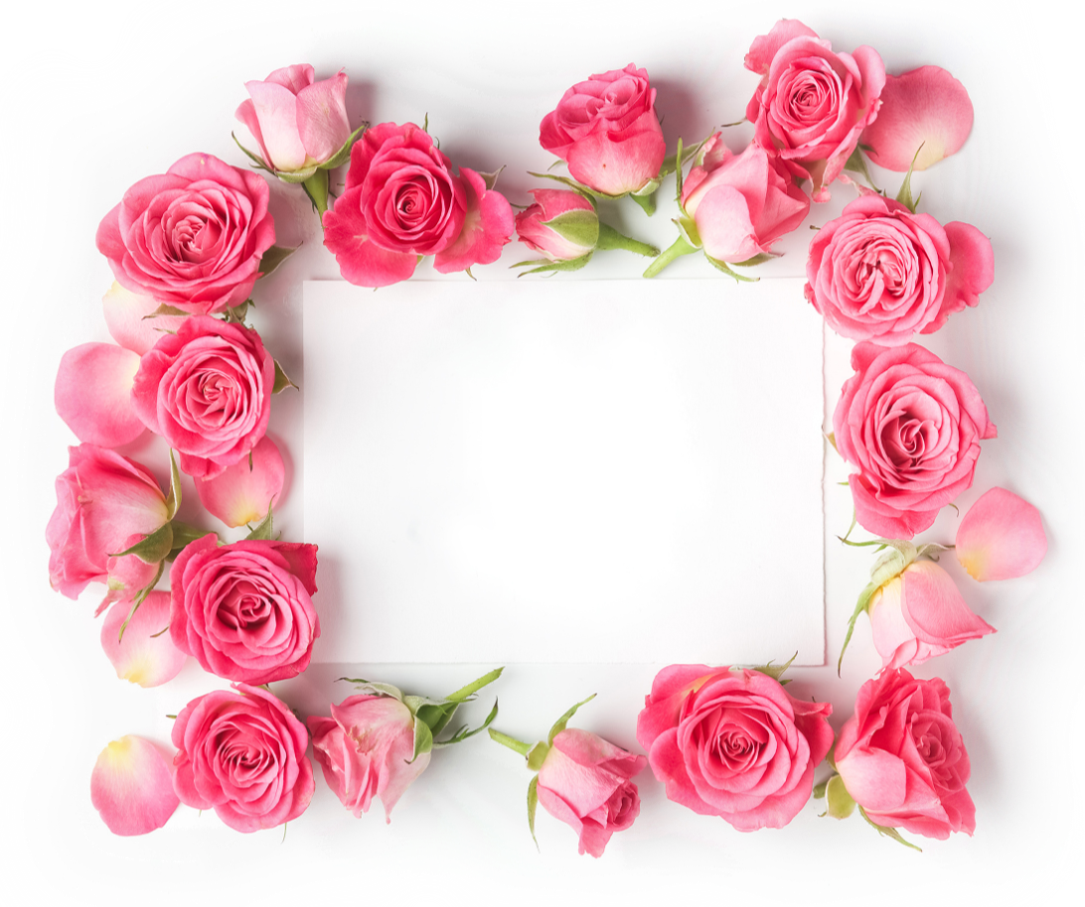 PART FOUR
问题及细节把握
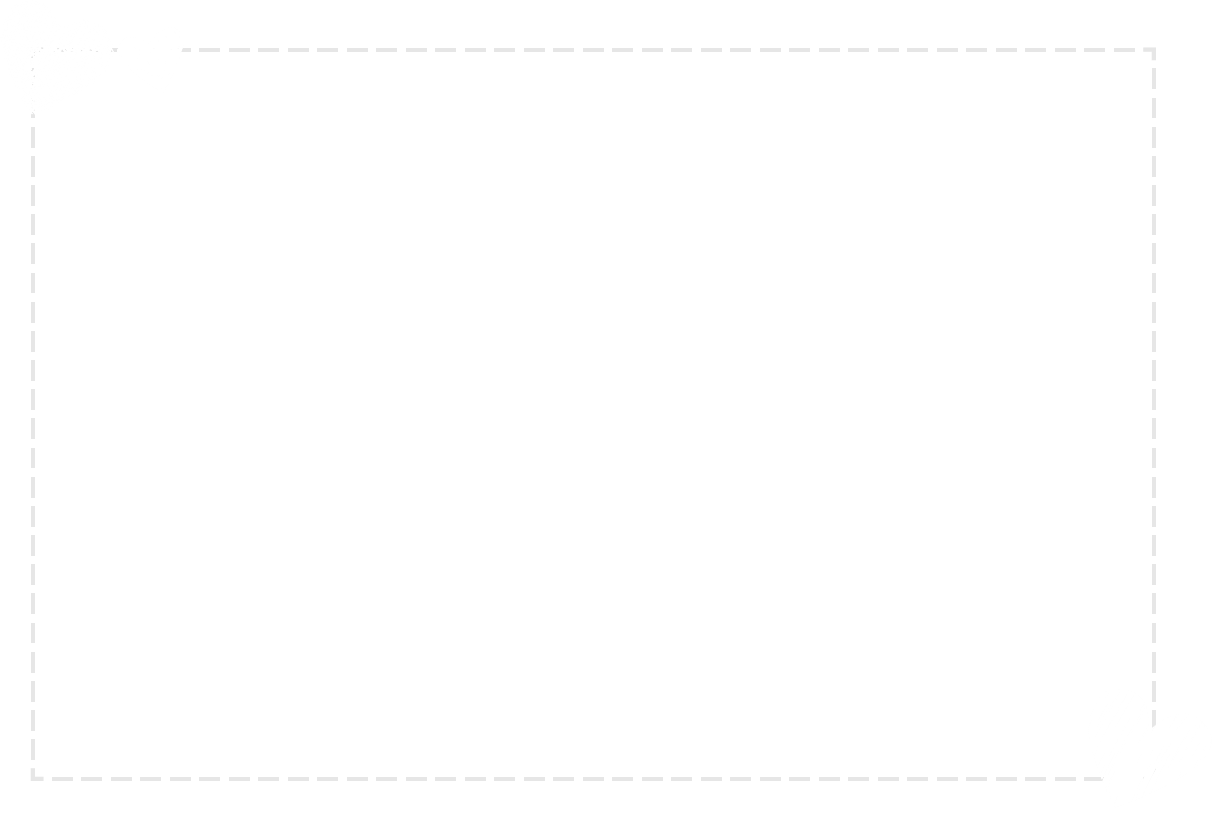 问题及细节把握
04
添加标题
添加标题
添加文本添加文本添加文本添加
添加文本添加文本添加文本添加
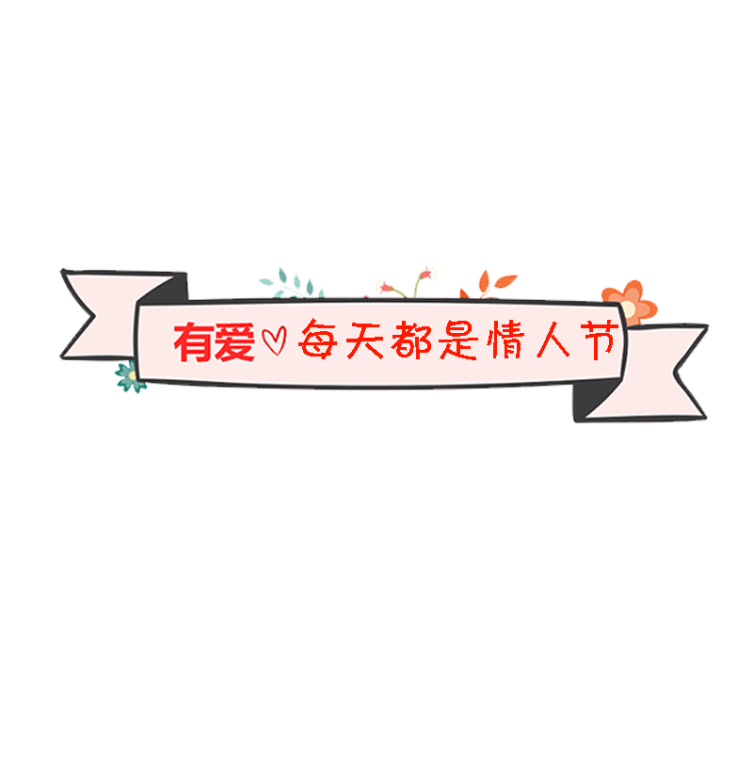 添加标题
添加标题
添加文本添加文本添加文本添加
添加文本添加文本添加文本添加
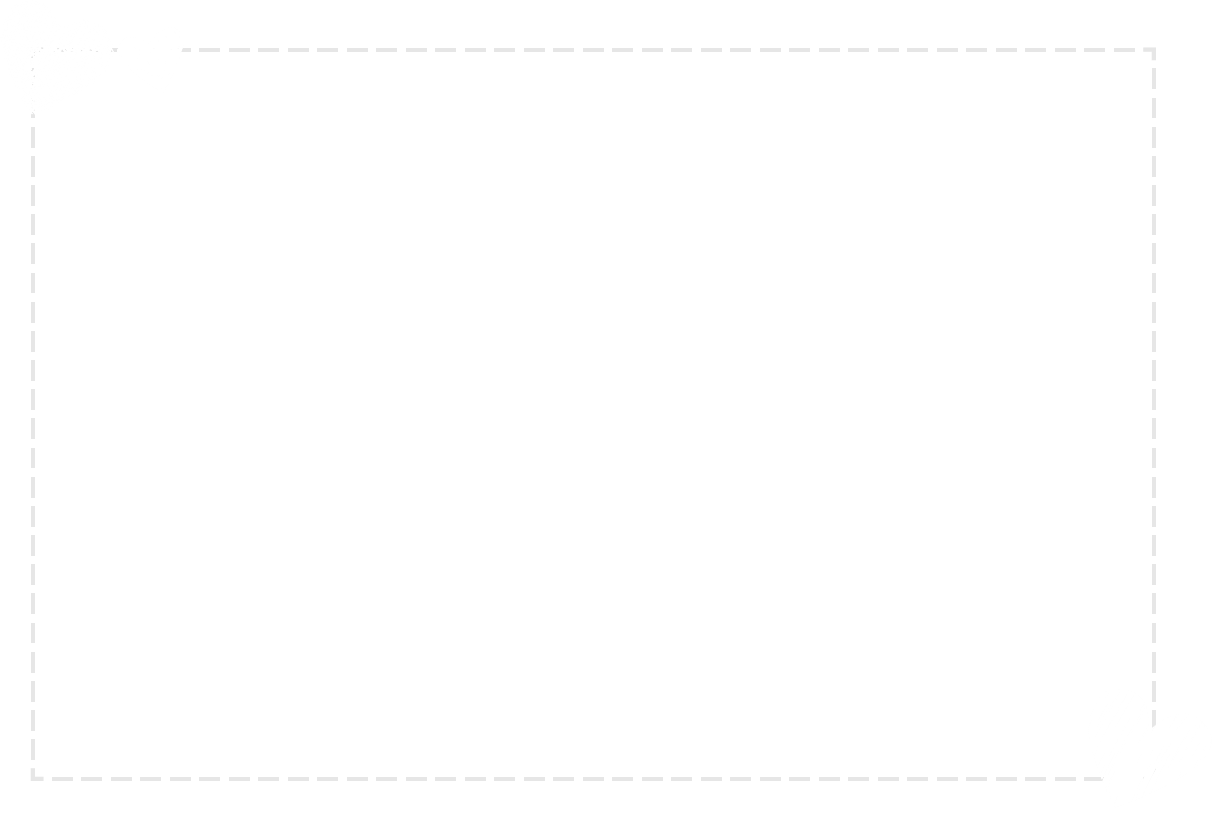 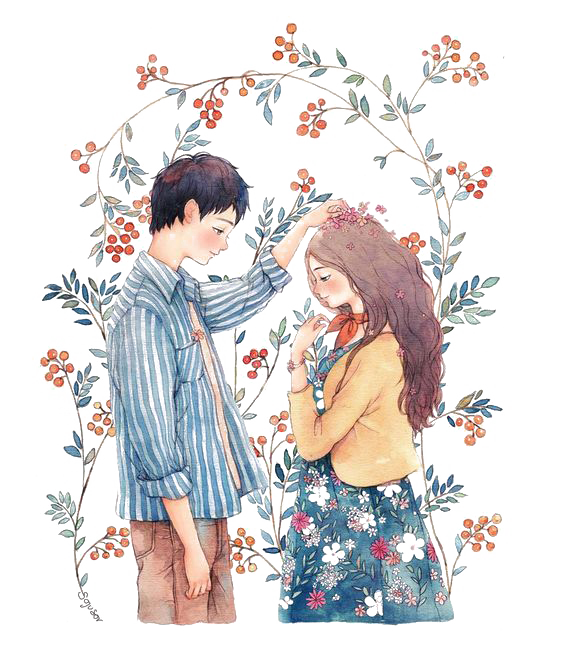 问题及细节把握
04
01
添加标题
添加文本添加文本添加文本添加文本添加文本添加文本
02
添加标题
添加文本添加文本添加文本添加文本添加文本添加文本
03
添加标题
添加文本添加文本添加文本添加文本添加文本添加文本
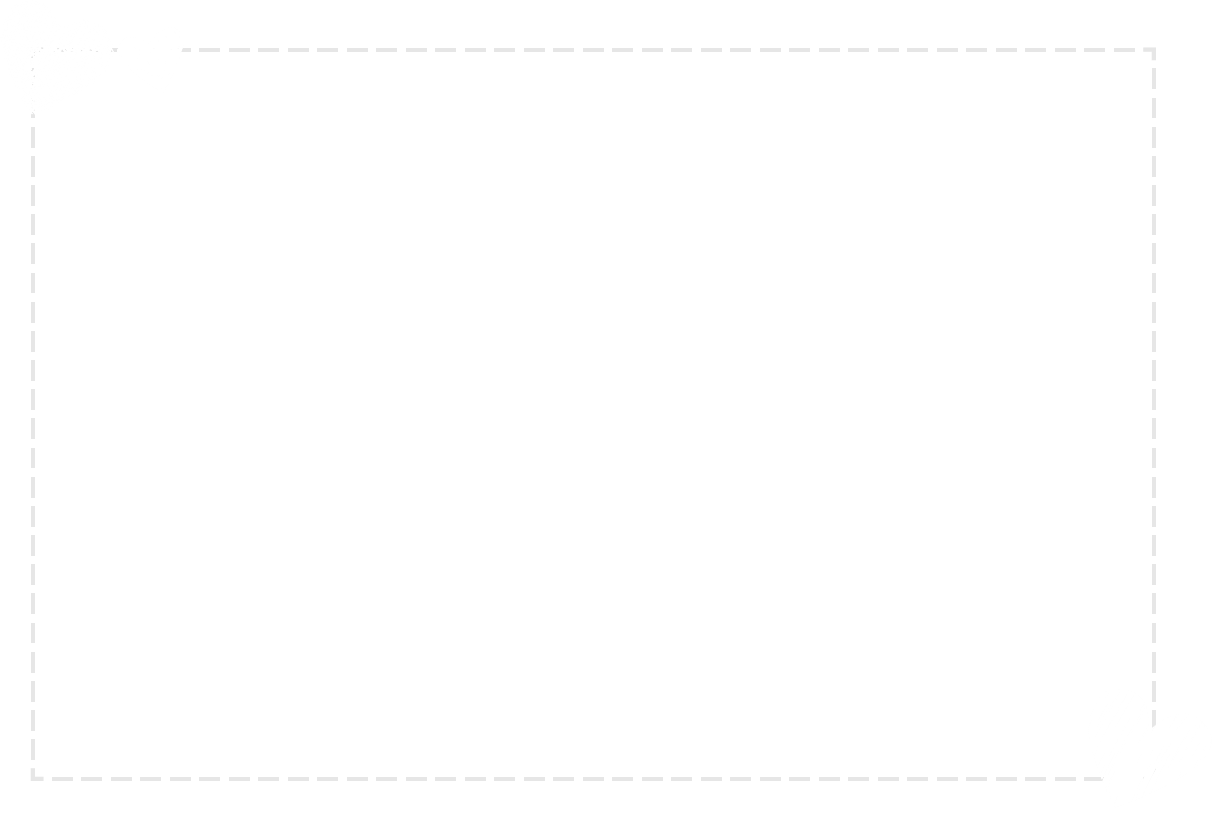 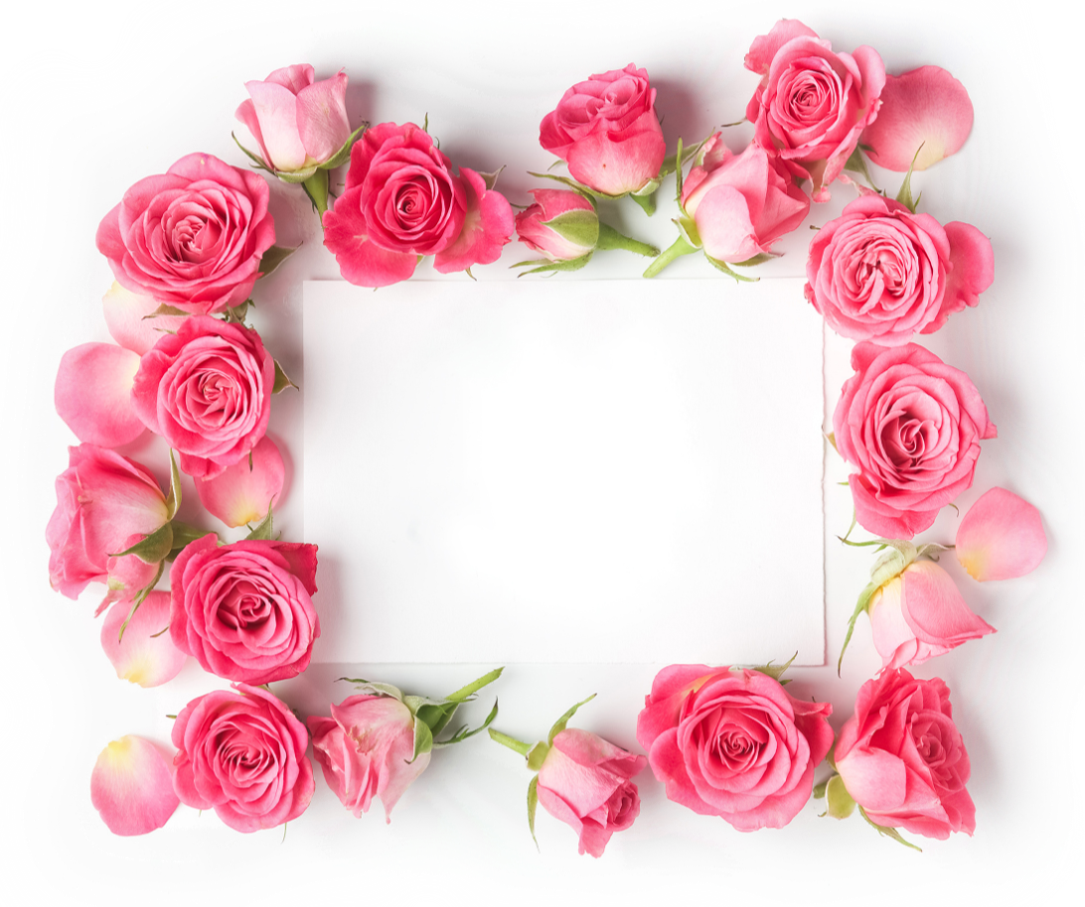 PART FIVE
活动经费预算
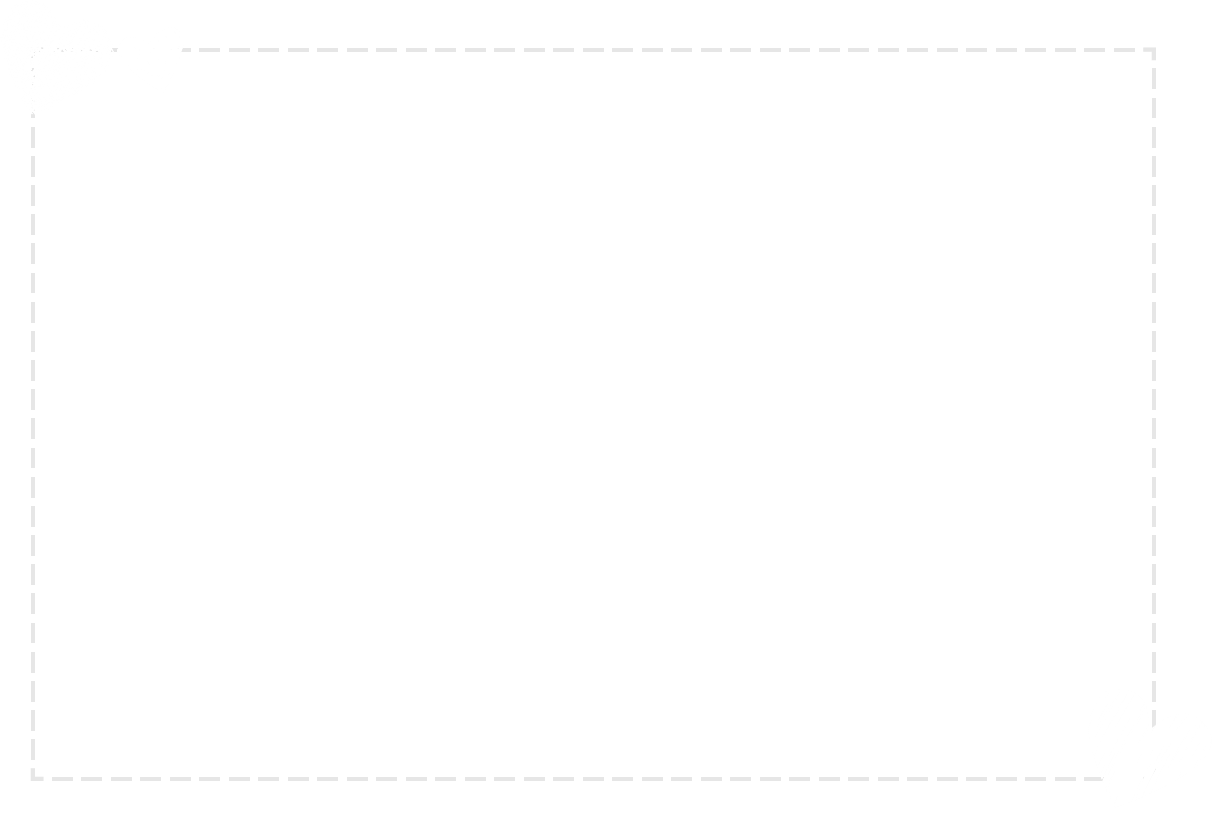 28%
35%
活动经费预算
05
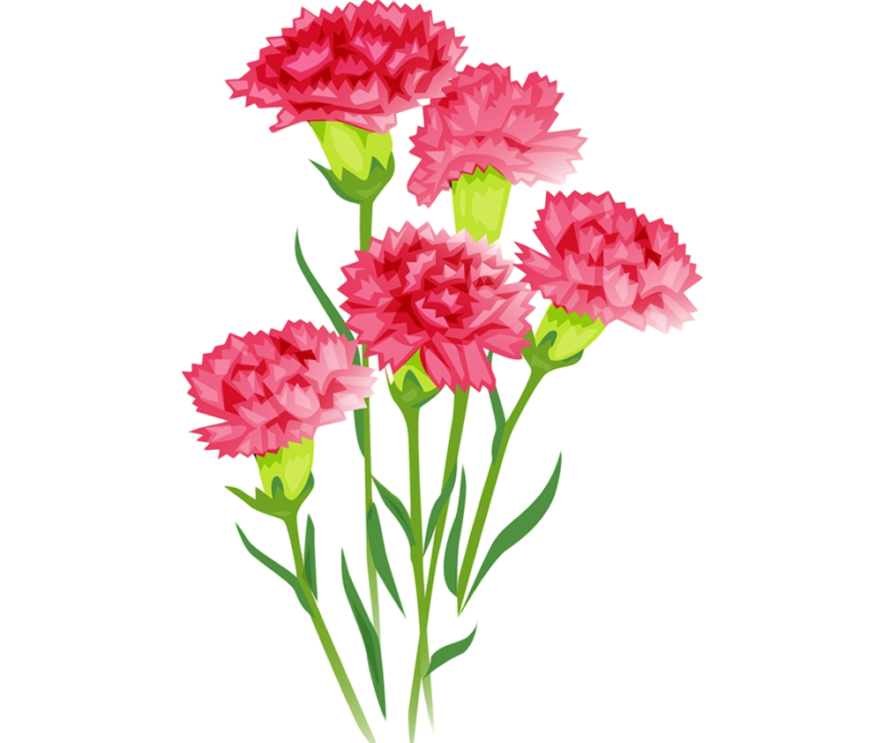 单击此处添加文本
单击此处添加文本
添加标题
添加标题
添加文本添加文本添加文本添加
添加文本添加文本添加文本添加
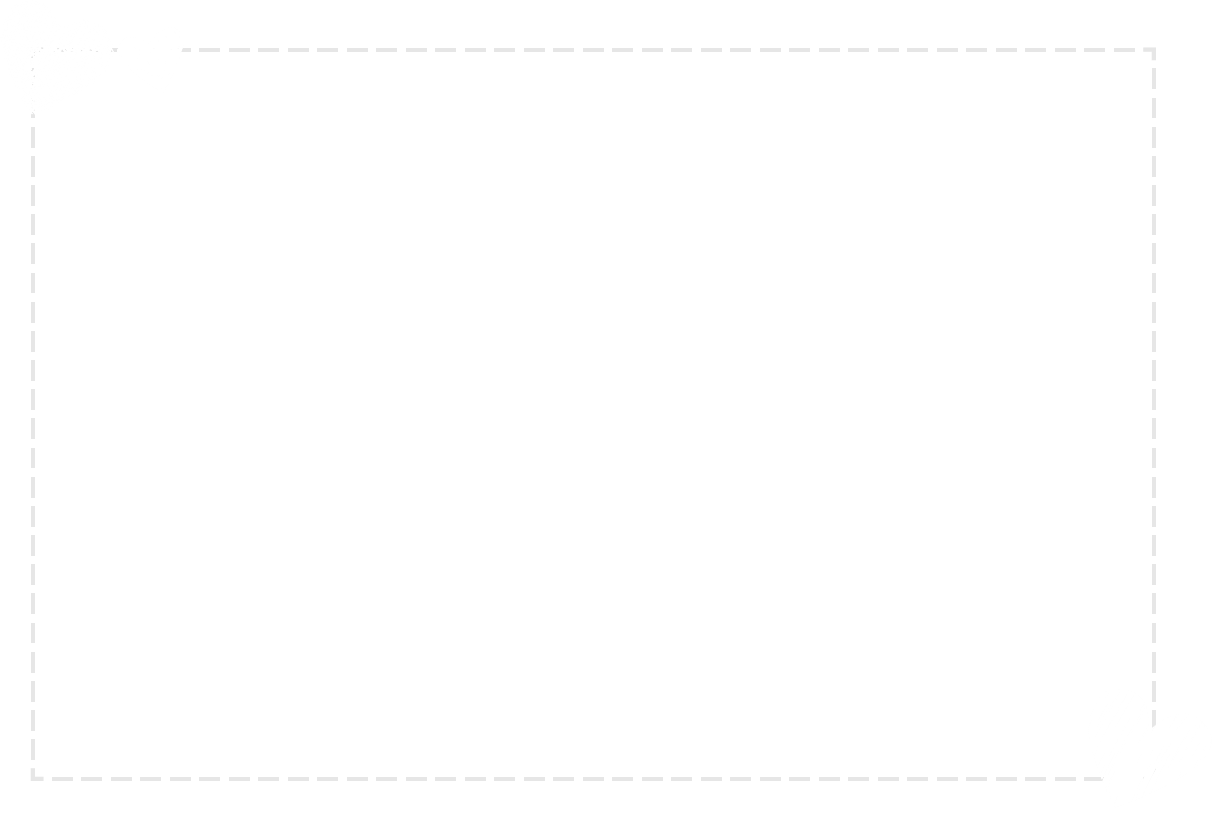 活动经费预算
05
01
添加标题
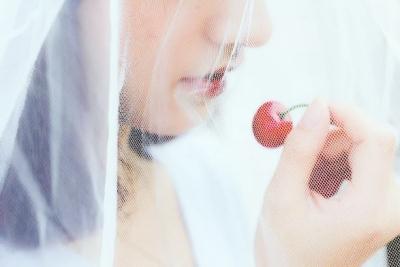 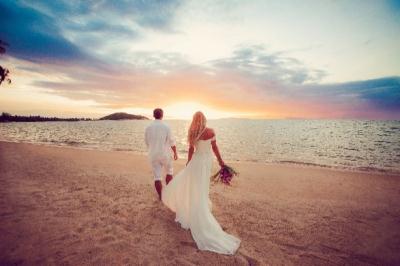 添加文本添加文本添加文本添加文本添加文本添加文本
02
添加标题
添加文本添加文本添加文本添加文本添加文本添加文本
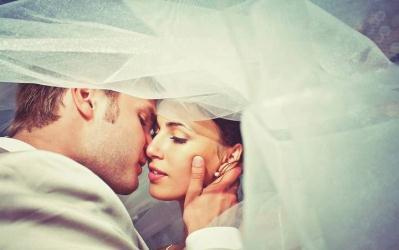 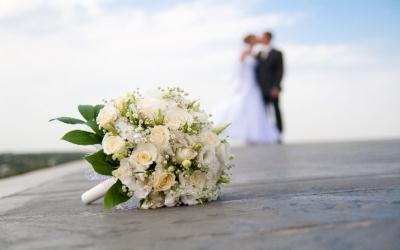 03
添加标题
添加文本添加文本添加文本添加文本添加文本添加文本
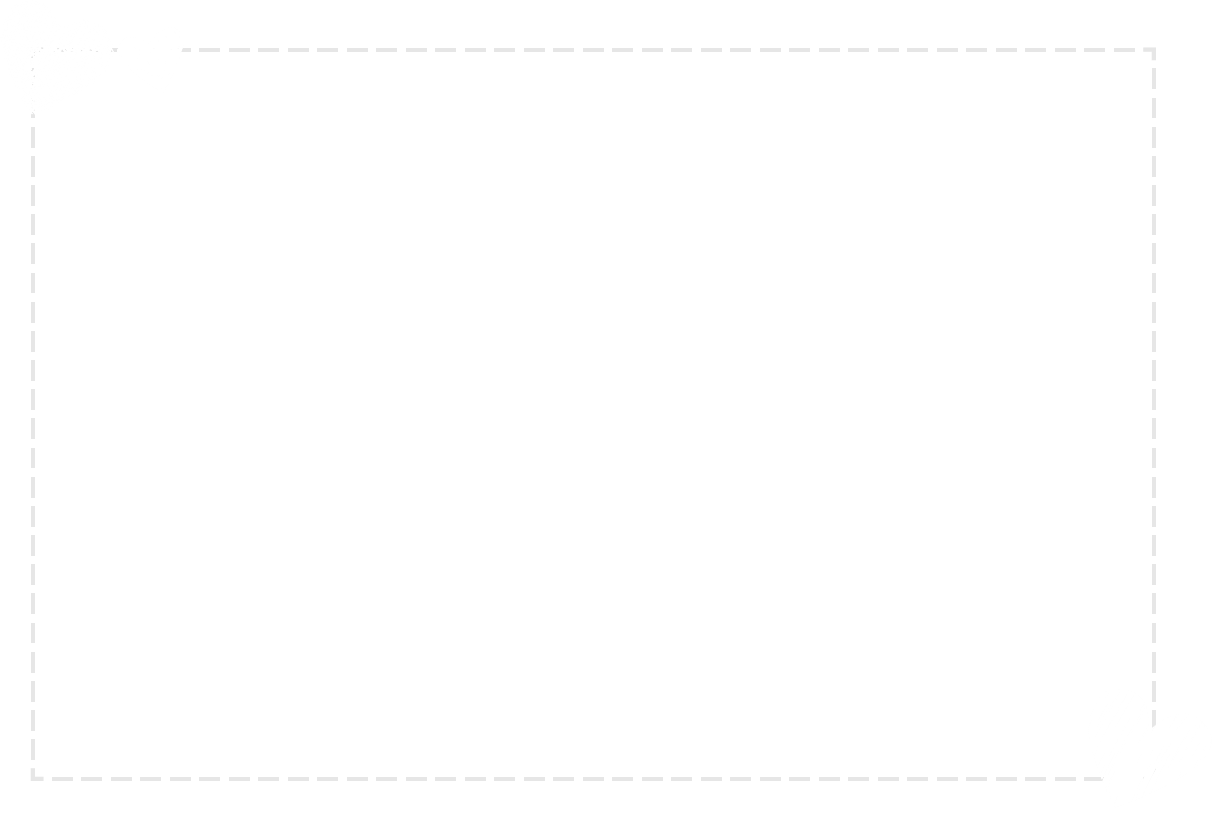 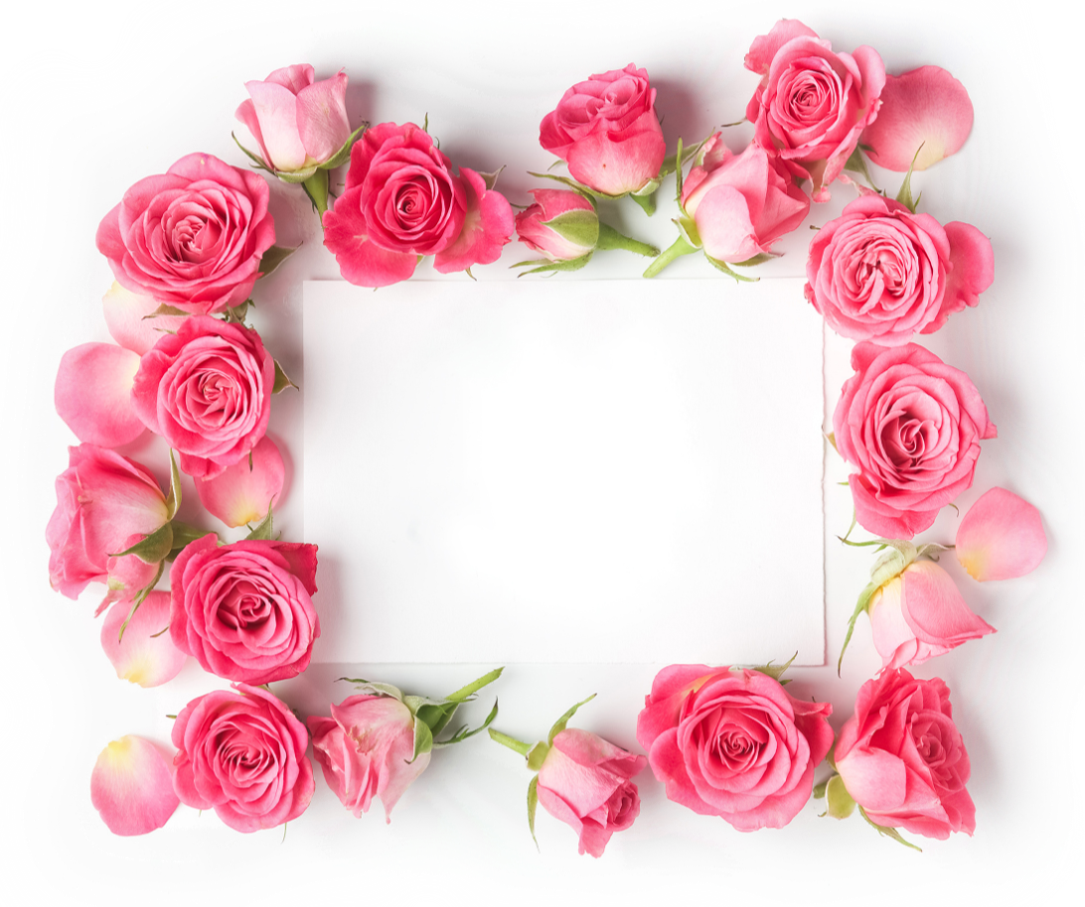 PART SIX
活动效果评估
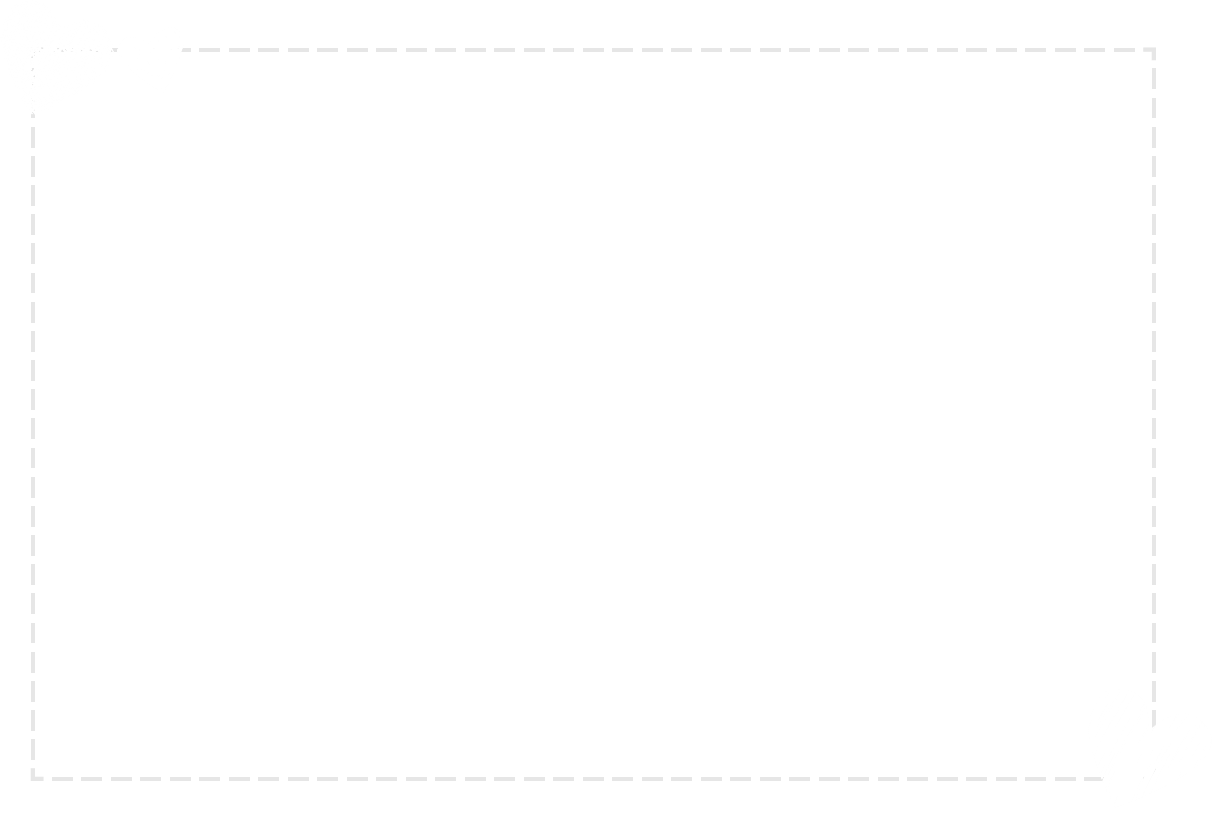 3
4
1
2
标题
标题
标题
标题
活动效果评估
06
添加标题
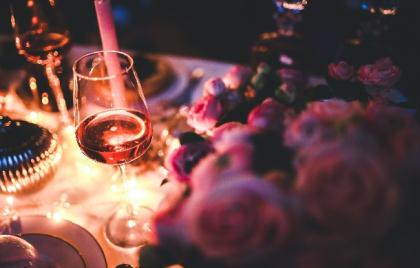 添加文本添加文本添加文本添加
添加文本添加文本添加文本添加添加文本添加文本添加文本添加
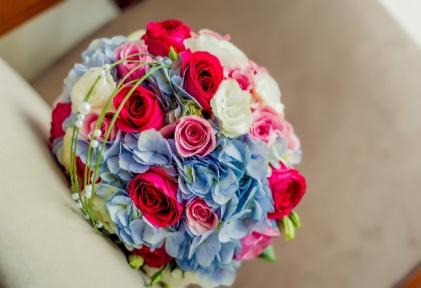 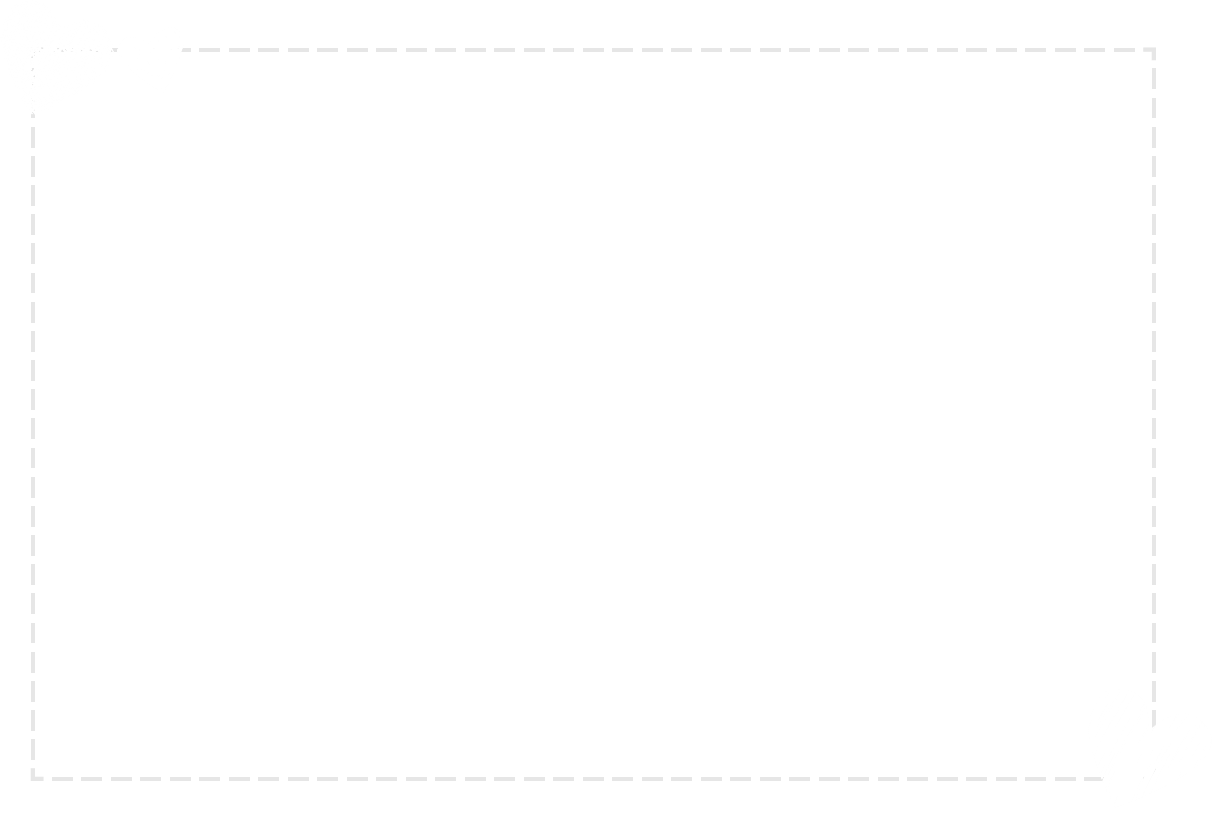 活动效果评估
06
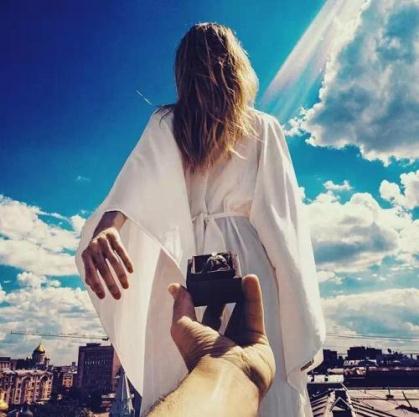 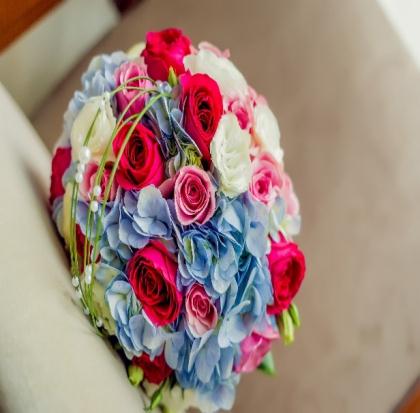 添加文本添加文本添加文本添加添加文本添加文本添加文本添加
34%
59%
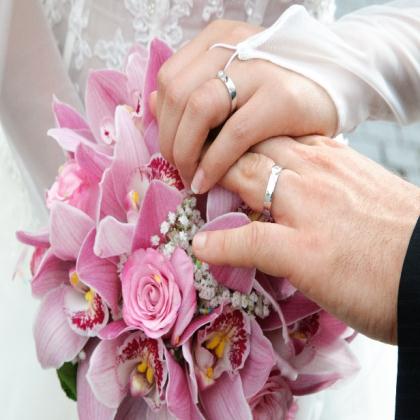 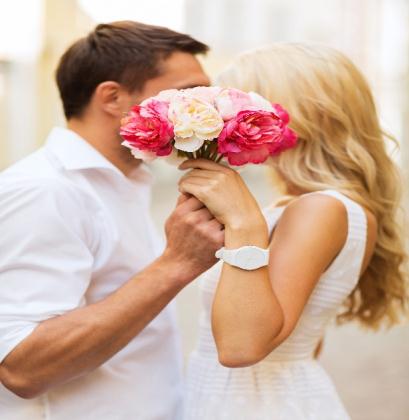 添加文本
添加文本
添加文本添加文本添加文本添加添加文本添加文本添加文本添加
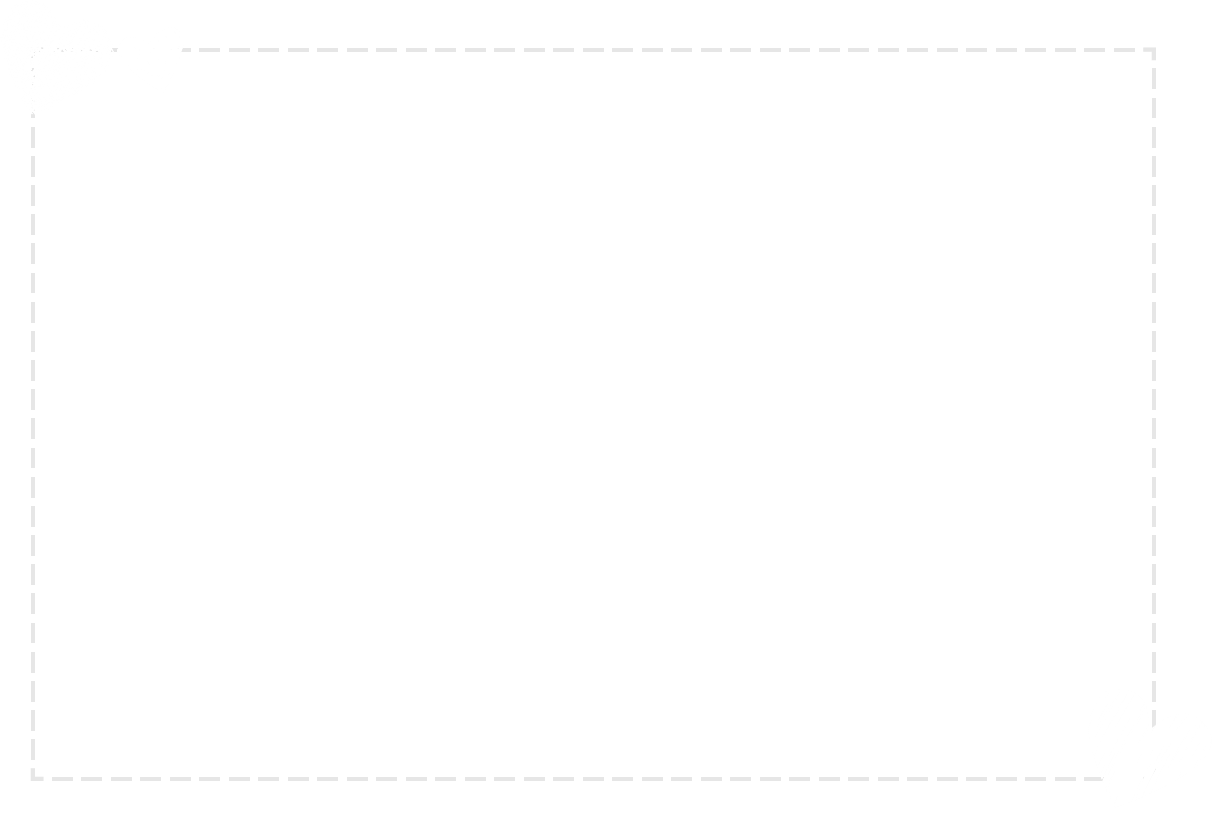 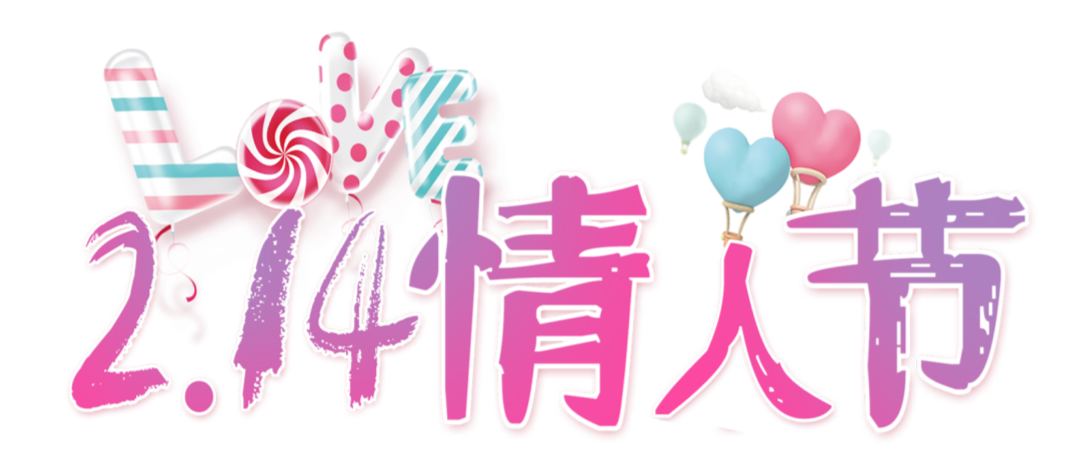 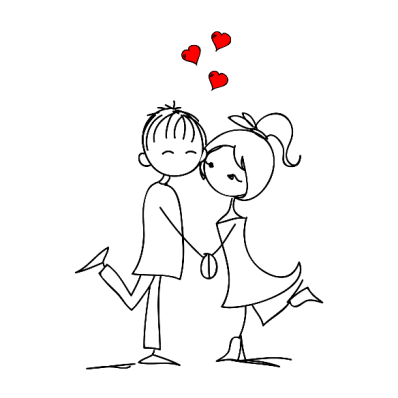 祝各位情人节快乐！